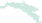 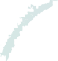 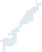 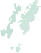 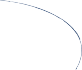 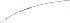 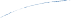 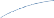 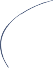 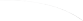 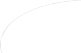 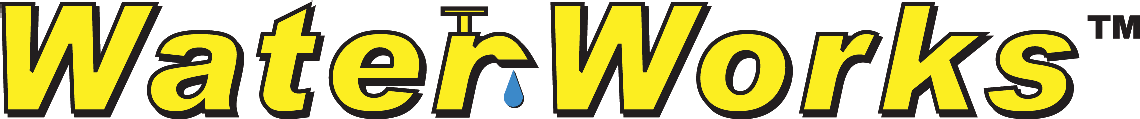 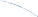 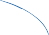 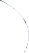 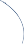 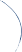 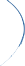 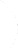 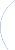 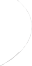 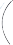 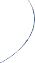 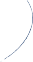 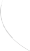 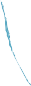 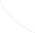 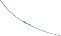 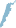 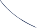 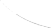 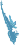 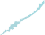 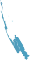 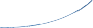 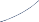 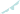 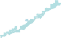 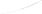 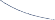 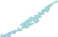 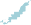 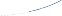 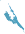 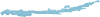 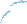 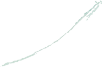 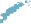 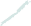 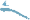 SCHOOL TEST KIT
ACTIVITY	BOOKLET
sensafe.com
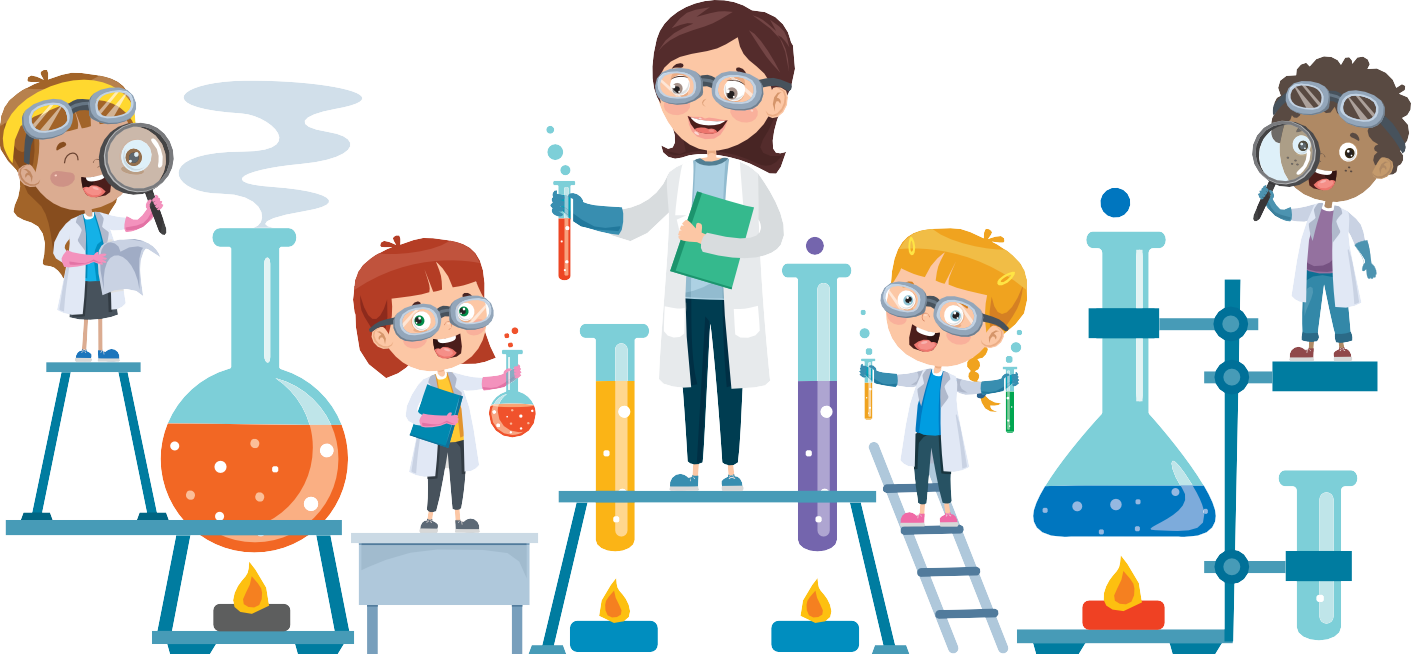 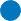 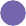 1
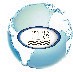 sensafe.com
Introduction
The Design of the WaterWorksTM School Test Kit Activity Booklet
Students bring a predictable set of questions to a learning opportunity.  An effective learning situation provides clear answers each of these.  The activities included in the WaterWorksTM school kit are designed to answer some of these questions.

What do I get to DO?
Often the person doing the WORK is the one that is doing the LEARNING. This hands-on approach to learning is particularly important to elementary and middle school students.  WaterWorksTM  is designed with clear objectives - what the student will “do,” and activity procedures to help students get to “doing” as quickly as possible.

What HAPPENS when I do this?
Good science involves careful observation and record keeping.  WaterWorksTM provides a data collection sheet that teachers can duplicate for classroom use.

What does it MEAN?
“I did. I saw. Now what does it mean?” WaterWorksTM provides an explanation of words, concepts and basic chemistry to help the learner interpret the results of the activities.
Why should I CARE?
The next step after “What does it mean?” is “What does it mean TO ME?” WaterWorksTM. Activities  involve samples available in student’s homes and schools.
Background information relates short and long term consequences of the parameters tested.
Now what? What can I DO about it?
“I did. I saw. I understand. Now what do I do with this new knowledge?” WaterWorksTM suggests extension activities for students who want to DO more, including research opportunities, Internet “field trips”, and community action projects.
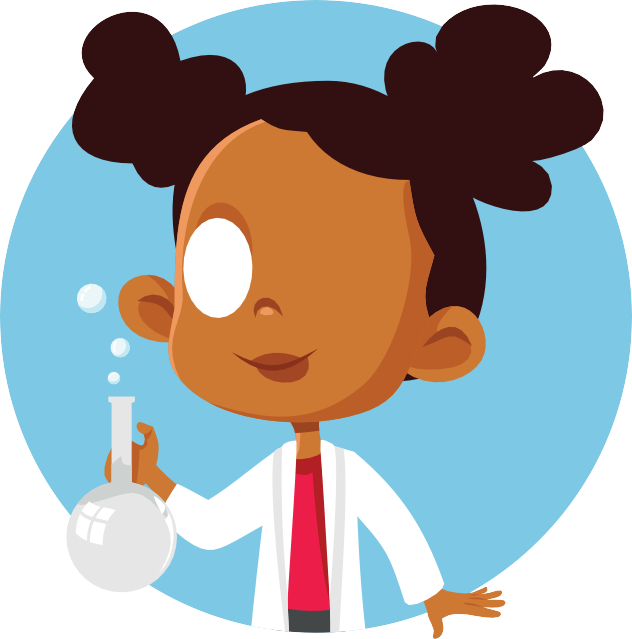 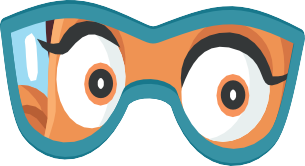 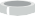 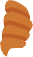 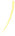 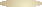 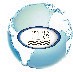 sensafe.com
Table of Contents
The Design of the WaterWorksTM School Test Kit Activity Booklet
Table of Contents
A Word About Safety
2
3
4
5
6
7
8
10
12
15
16
19
21
24
28
31
34
34
36
Questions about SenSafeTM  and WaterWorksTM
A Note for Users of the School Test Kit Tips for best results
The Water Cycle Ground Water
Filtration of Groundwater Contaminants in Water Free and Total Chlorine Copper
Iron
Nitrates and Nitrites pH and Total Alkalinity Total Hardness
Data Sheets Bibliography
Links for Reference & Enrichment
Tests
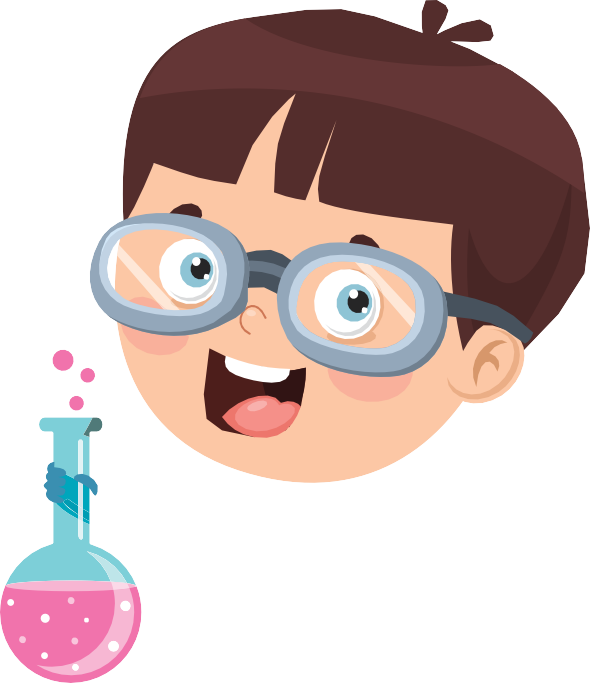 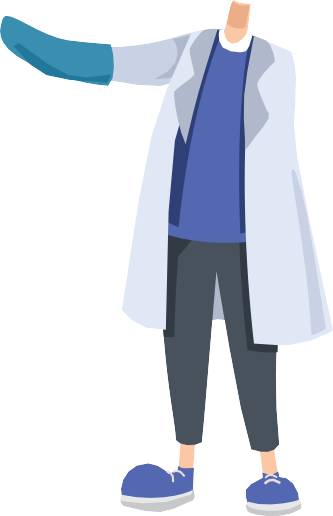 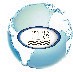 sensafe.com
A Word About Safety
The products contained in this kit are inherently safe to use and handle.  All chemicals are impregnated in the test pads.  Listed below are a few “common sense” precautions that should be adhered to when using these products.
Store the test kit at room temperature.
Wear laboratory safety equipment appropriate for the activity.
DO NOT put the test strips in your mouth.
DO NOT touch the test pad. The oils on your hands may interfere with the accuracy of the test results.
Wash you hands after using the test strips.
DO NOT drink the water that has been used in the activities.
DO NOT splash water from a test strip, or water that has been tested, onto clothes.  Some of the colors from the test strip may stain.
All children should be supervised while using the test strips.
NOT RECOMMENDED FOR CHILDREN UNDER AGE EIGHT (8).
CAUTION: DO NOT MIX A SOLUTION OF CLOROX OR HIGH CHLORINE LEVEL WATER (above 10ppm) WITH AMMONIA REAGENTS. DANGEROUS TOXIC CHLORINE GAS WILL FORM.
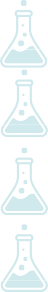 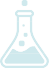 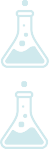 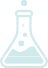 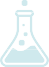 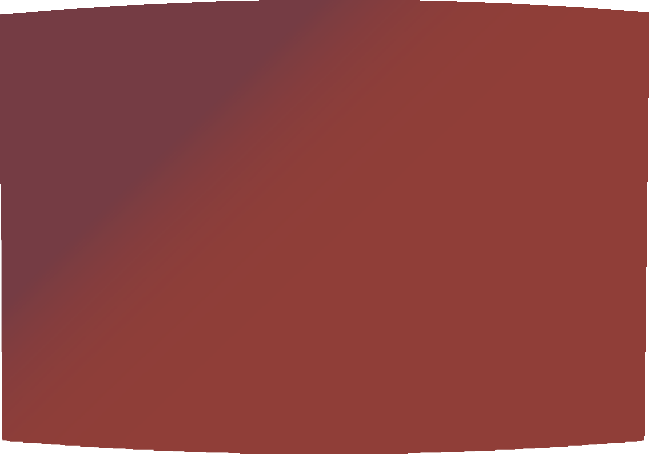 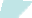 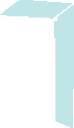 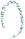 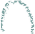 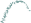 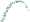 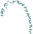 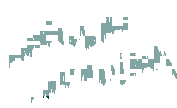 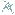 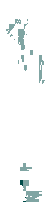 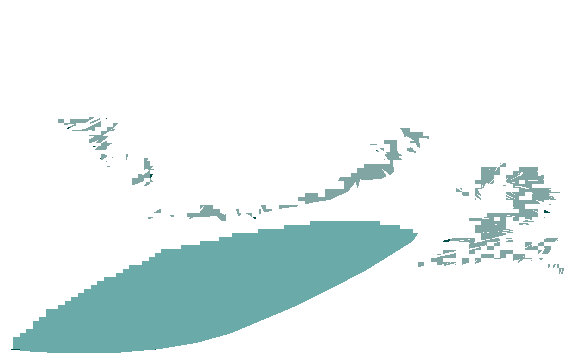 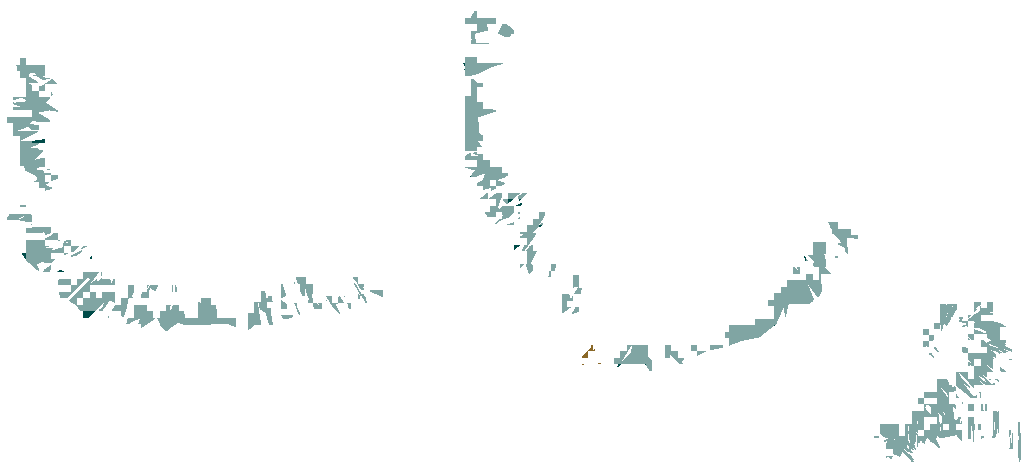 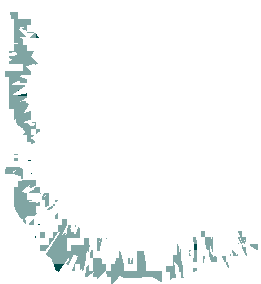 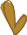 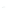 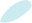 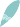 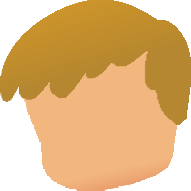 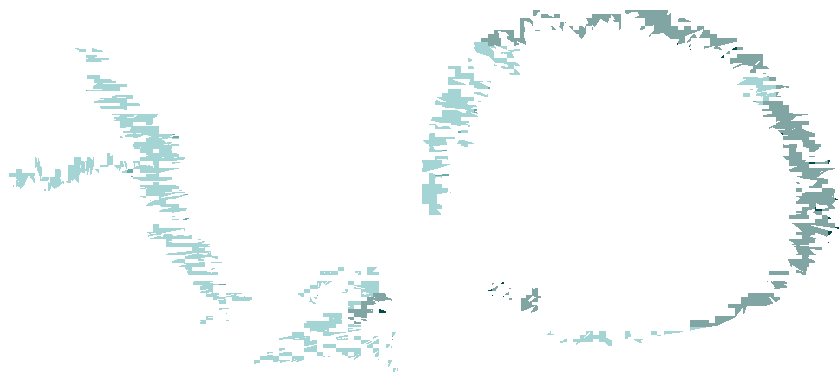 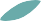 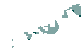 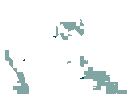 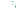 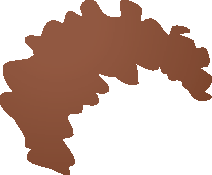 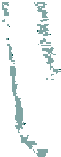 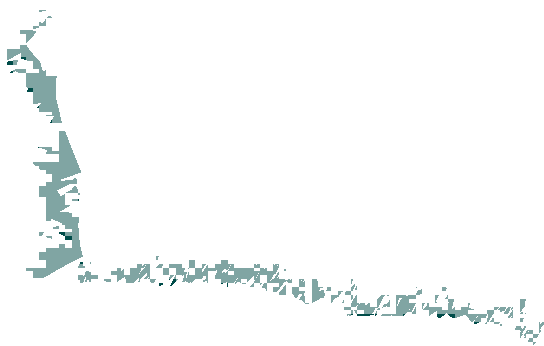 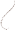 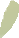 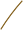 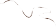 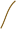 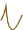 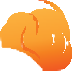 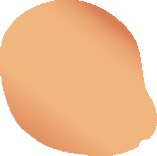 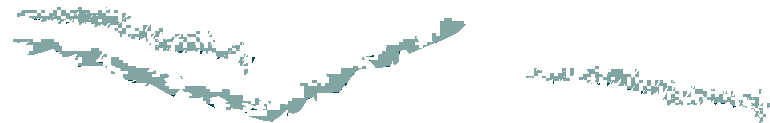 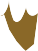 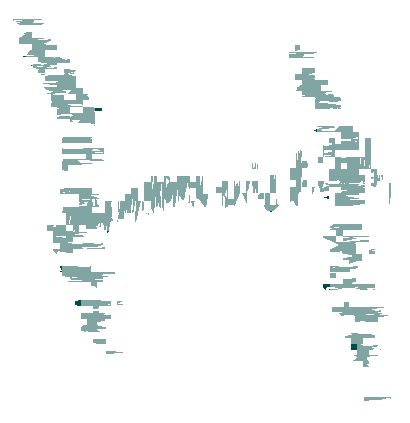 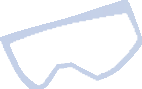 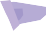 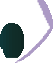 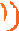 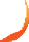 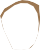 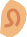 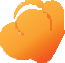 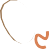 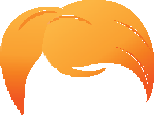 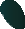 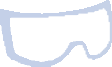 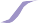 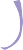 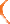 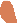 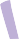 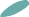 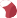 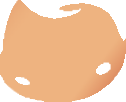 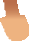 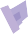 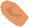 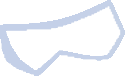 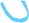 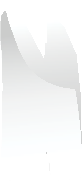 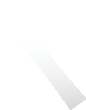 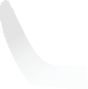 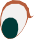 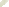 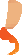 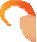 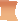 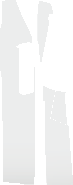 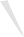 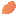 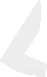 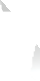 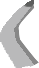 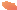 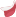 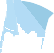 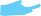 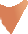 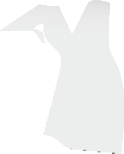 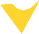 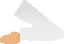 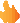 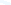 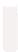 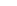 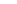 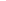 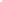 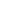 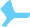 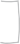 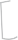 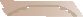 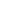 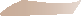 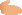 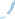 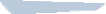 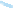 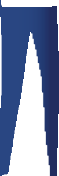 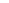 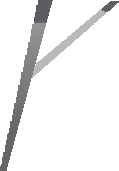 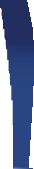 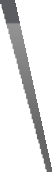 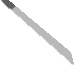 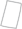 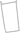 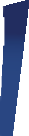 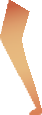 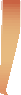 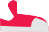 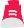 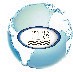 sensafe.com
Questions about SenSafe and WaterWorks™	Tests
®
Q: Are test strips reliable?
A: Test strips have been used in the medical field for more than half a century for blood and urine testing.  Test strips are used in hospitals, doctor’s offices, and homes for diagnostic and monitoring purposes.  We have taken this concept and developed new technology that makes it possible to test for ions with greater accuracy and sensitivity. WaterWorksTM products have been developed specifically for ground and drinking water testing.
Q: Can I trust SenSafeTM and WaterWorksTM test results?
A:  These products have been made with the utmost care and attention using manufacturing  procedures that minimize lot-to-lot variation.  Quality Control testing of each lot confirms that the product performs properly at the time of manufacture before the lot is released for sale.  Use by dates have been determined by careful testing to assure that the product performs for the claimed period.
In addition, independent laboratories have confirmed the performance claims of these products.
Q: Can test strips be trusted to be accurate?
A:  Detection sensitivity is dependent on methodology:  if you vary the test procedure, the accuracy and sensitivity of the test can be compromised.  This is true for all testing methods, including test strips.  However, the test methods for the these strips are straightforward and simple; variation due to procedure becomes less significant, making detection more accurate.
Q: What about the safety of test strips?
A: The chemicals in each test strip amount to about 3% of the chemicals when compared to powder pillow/
wet-chemical test methods.  All chemicals used are non-toxic in the amounts found in the test strips within this kit.
Q: Can color-blind students still accurately pick color blocks?
A: Teachers and students who are color-blind can still read most test strips with reasonable accuracy.
Color-blind people can typically distinguish
between varying hues or intensities of color with reasonable accuracy, even if they are only seeing shades of gray.
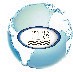 sensafe.com
A Note for Users	of the
School Test Kit
Thank you for purchasing the WaterWorksTM School Test Kit. After classroom use your kit may have strips remaining. All of the tests included in your kit are coded with a “use by” date. Each of the tests are evaluated by our quality control department against officially certified reference methods and calibrated standards.  The “Use
by” date is determined by comparing the performance of aged strips against the reference method. The “use by” date assigned is determined when accuracy shifts one (1) color block from the reference value.  In most situations the strips continue to perform even after the “Use by” date has passed.  We do NOT recommend using strips that are older than ONE year beyond the “Use by” date. The table below
describes the performance you can expect when using strips that are older (up to one year) than the stated “Use by” date.
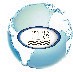 sensafe.com
Tips for Best Results
For the best results, use the test strips by their “Use by” date.
Test ROOM TEMPERATURE water samples only. If testing tap water, use cold tap water and allow the cold water tap to run for about 30 seconds before collecting a sample for testing.
Test in a well lighted area so that you can match the colors more easily. Daylight is best, but not direct sunlight.
Be sure to follow each test procedure, and accurately time the tests that require timing, as described for each different test (e.g. “30 second dip with back and forth motion” or “match color within 10 seconds”).
Record your result on the record sheet as soon as you complete each test and before proceeding to the next test. This gives a permanent record that allows for later reference.
For best results, remove the test strip from the packet just before use. DO NOT touch the test pad. Test strips may discolor or become inactive if exposed to air and light.  Be careful to keep the test strip dry until used in the water sample.
When matching colors for the Total Chlorine, Free Chlorine, Iron, and Copper tests, lay the test strip on a white surface and match colors from the TOP side of the strip, which allows you to see the test pad THROUGH the window. This method of matching gives the most uniform
test pad color.
According to the guidelines issued by OSHA 29CFR 1910.1200(d) WaterWorksTM test strips can be considered non-hazardous.  Therefore, you can dispose of the used test strips as regular trash. The tested water sample should be discarded down a drain.
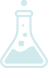 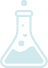 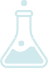 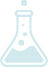 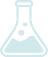 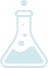 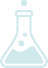 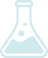 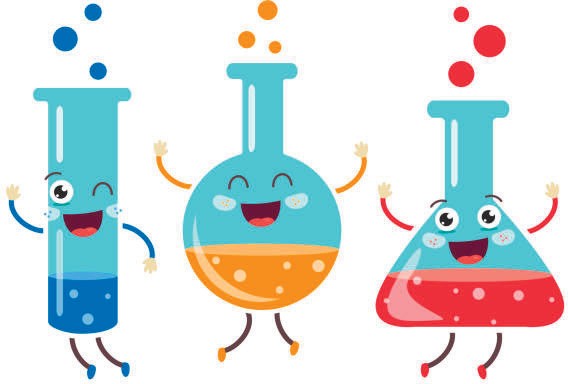 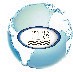 sensafe.com
Activity 1
The Water Cycle
Part 1
The Water Cycle is a continuous process of transformation and circulation of water from one water source to another. This important cycle is driven by two main forces: the Sun (heat energy) and gravity. A major contributor to the water cycle is the ocean because oceans have 97% of Earth’s water, and 90% of all water vapor that enters the cycle comes from oceans.

Evaporation acts as the first step of the water cycle for most water on Earth. As the Sun heats up the ocean, the water changes from its liquid state to its gas state, water vapor. It rises into the atmosphere with the flow of air currents, where it begins to condense. Condensation occurs when the water vapor loses heat in the cooler temperature, phases (changes) back into a liquid, and binds together with dust particles to form clouds. As the clouds grow bigger
Resource:
and become heavy, gravity forces the clouds to precipitate. Precipitation happens as water falls back to Earth’s surface as either a liquid or solid such as rain, snow, hail, or sleet.
Liquid water will follow the pull of gravity as surface flow – water the travels over the soil to the nearest body of water – or stream flow – water that travels in a body of water.

It can be absorbed into the ground and be absorbed by plants or sink further and becomes groundwater. Solid  water can fall as snow, hail, or sleet and melt over time; or accumulate in colder regions, such as mountain tops or glaciers, and freeze in place. There are a bunch paths water can take after landing, but one thing is certain that water will continue to flow and, over time, almost all of it will travel back to the ocean.
Introduction to Environmental Science, 2nd Edition by Caralyn Zehnder, Kalina Manoylov, Samuel Mutiti, Christine Mutiti, Allison VandeVoort, Donna Bennett (Chapter 7 Water, 7.2.2 The Physical State of Water on Earth, 7.4 The Hydrologic Cycle, 7.5.5 Oceans)
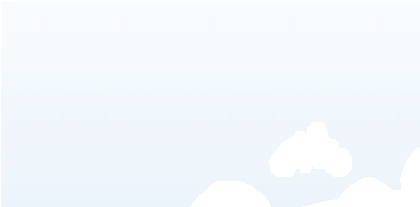 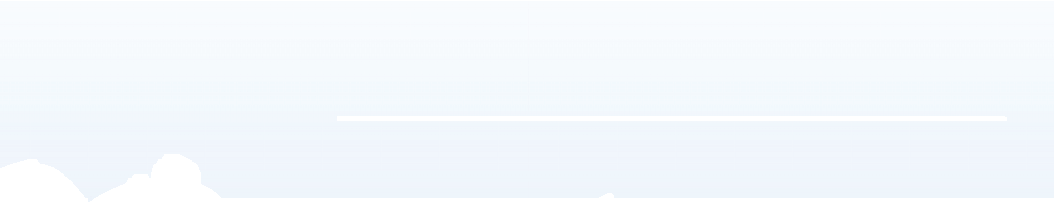 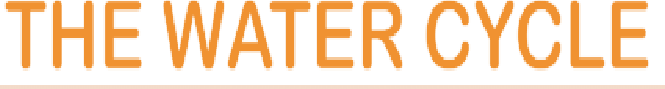 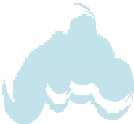 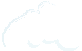 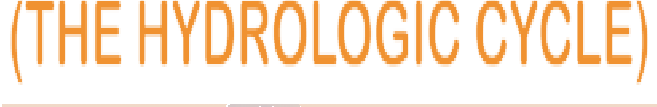 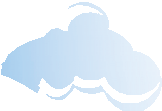 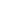 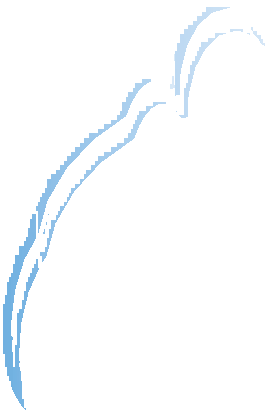 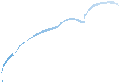 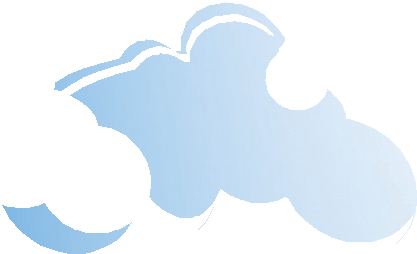 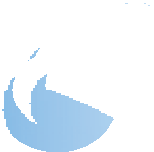 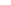 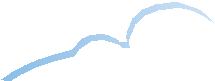 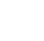 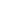 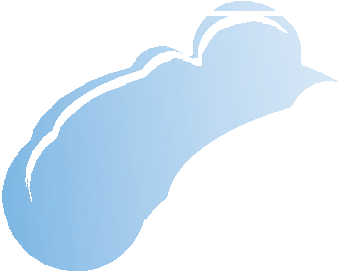 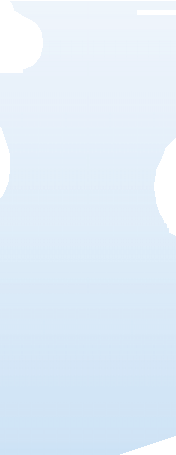 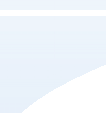 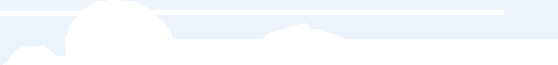 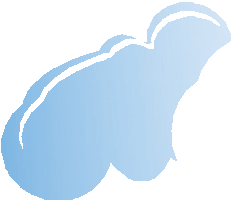 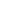 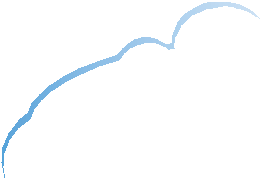 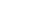 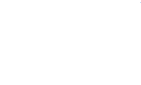 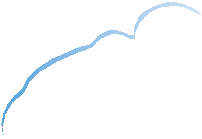 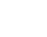 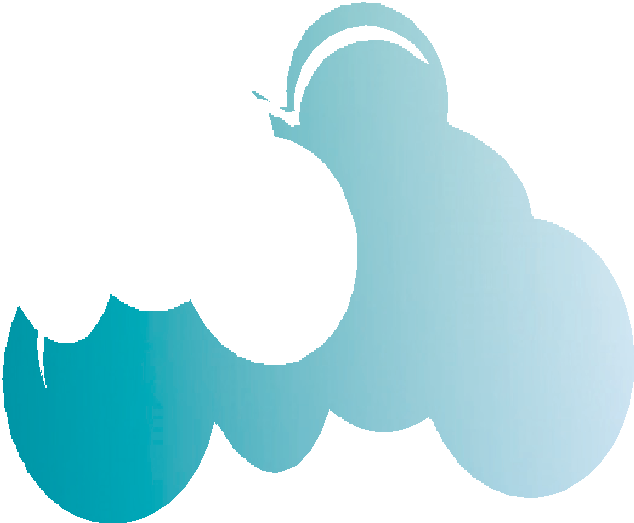 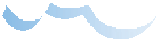 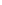 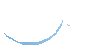 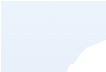 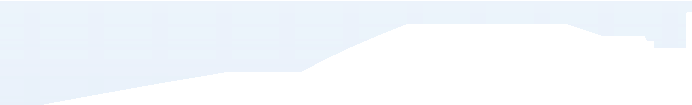 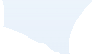 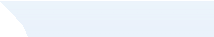 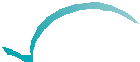 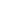 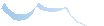 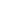 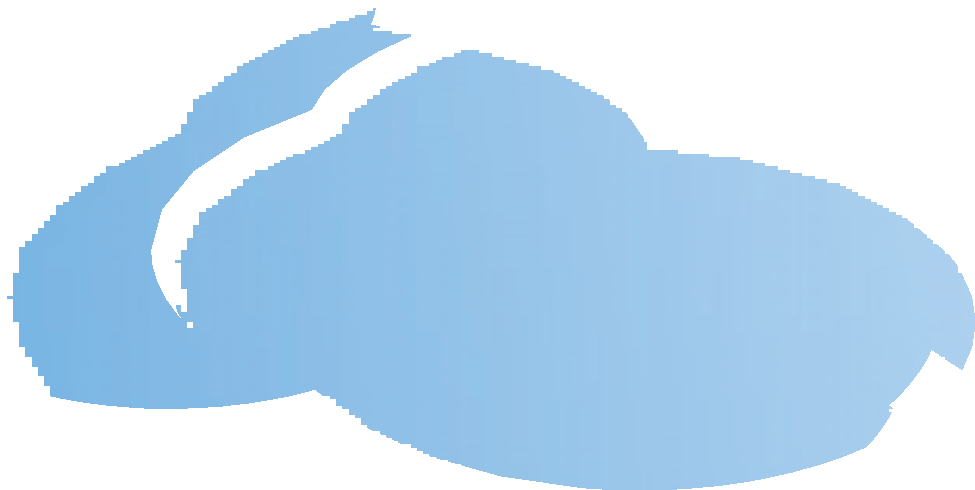 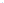 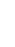 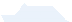 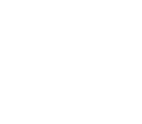 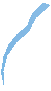 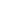 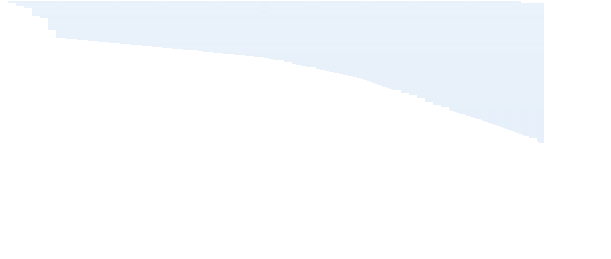 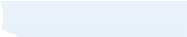 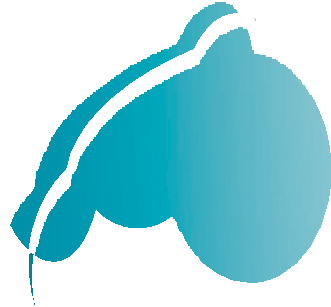 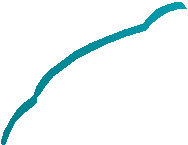 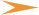 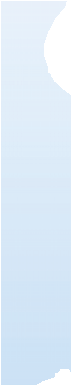 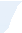 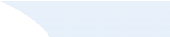 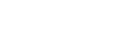 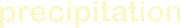 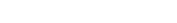 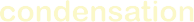 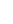 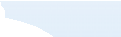 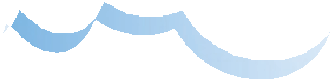 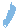 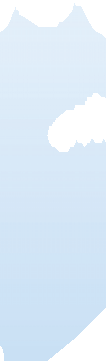 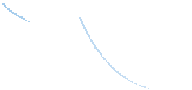 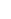 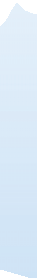 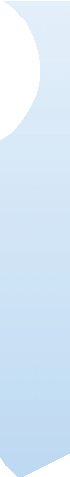 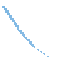 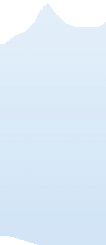 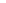 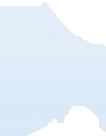 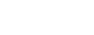 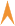 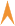 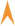 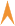 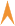 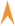 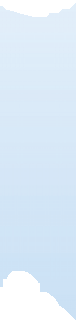 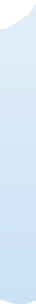 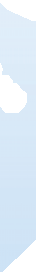 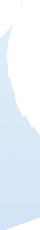 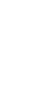 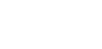 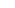 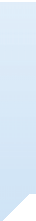 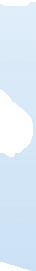 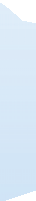 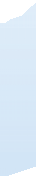 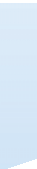 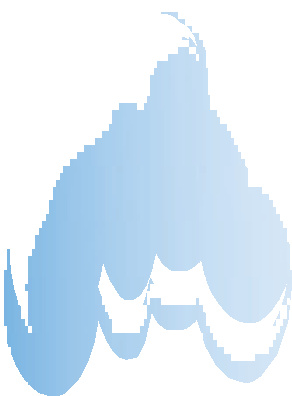 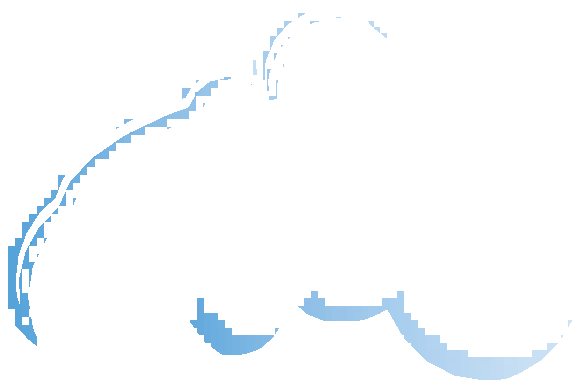 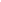 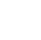 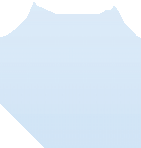 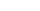 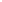 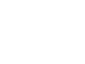 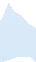 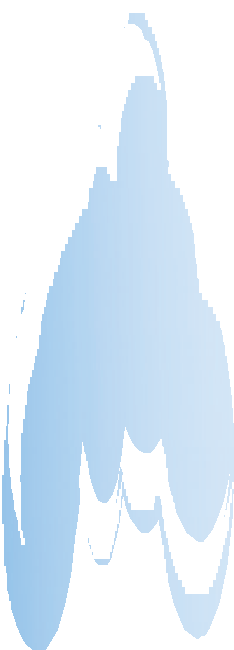 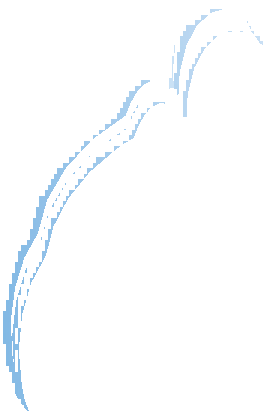 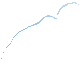 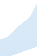 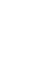 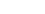 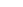 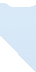 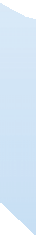 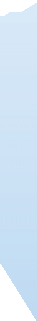 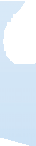 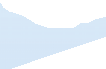 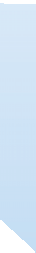 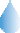 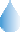 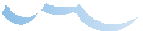 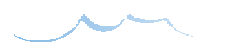 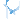 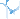 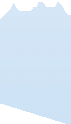 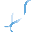 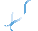 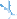 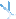 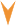 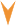 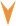 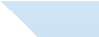 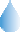 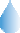 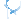 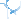 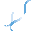 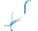 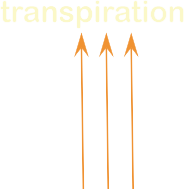 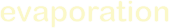 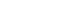 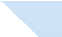 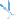 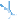 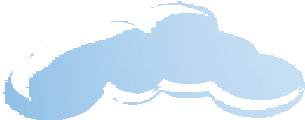 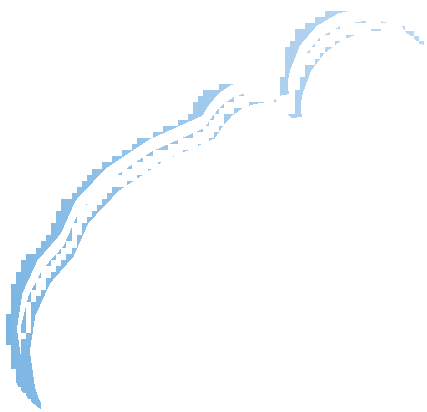 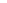 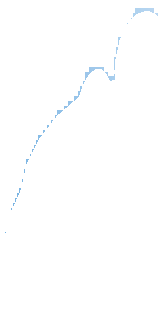 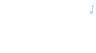 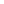 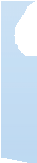 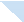 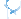 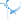 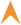 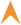 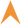 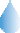 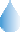 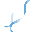 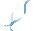 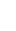 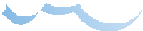 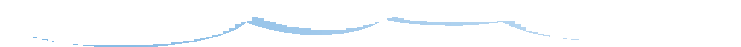 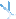 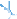 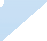 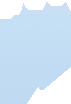 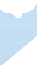 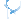 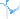 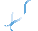 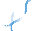 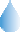 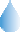 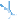 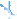 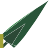 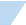 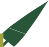 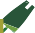 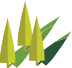 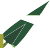 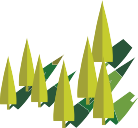 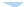 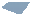 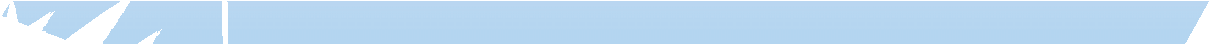 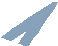 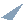 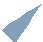 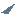 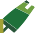 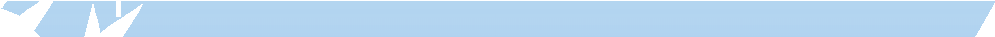 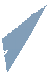 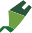 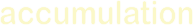 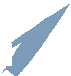 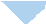 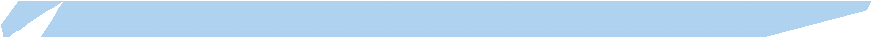 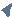 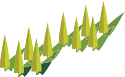 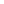 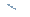 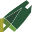 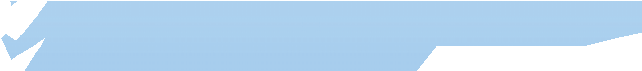 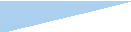 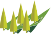 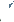 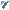 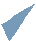 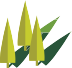 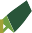 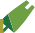 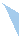 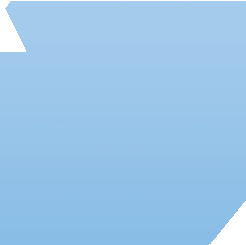 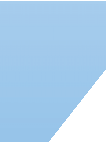 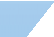 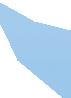 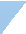 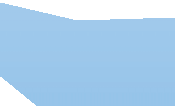 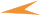 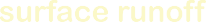 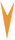 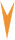 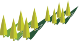 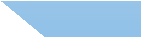 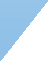 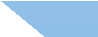 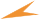 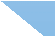 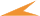 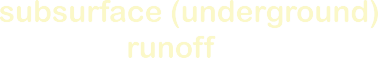 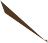 Continued...
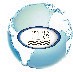 sensafe.com
Activity 1
The Water Cycle
Part 2
OBJECTIVES:
Discuss the three main phases of the water cycle
Demonstrate the water cycle

MATERIALS:
Plastic wrap
Small stone or coin Large deep dish or bowl Rubber band or tape Small cup
Water Soil

PROCEDURE:
Place a small cup inside a larger dish.
Make sure the top of the cup is below the top of the dish (figure 1).
Leave the cup empty, but place water mixed with soil in the dish.
Cover the dish completely with a piece of plastic wrap. You may need to use tape or a rubber band to hold the plastic wrap in place.
Carefully place a weight (small stone or coin) on the 	plastic wrap directly over the small cup. This weight will 	cause a concave depression to form in the wrap.
Carefully place the model in a sunny area and watch it over several days.
ANALYSIS AND APPLICATION
Describe what happens to the plastic wrap. Does its appearance change?
What do you notice about the level of water in the dish?
Match the parts of the model to the water cycle – what demonstrates condensation?
What demonstrates precipitation? How can you “see” evaporation? Did any water collect in the cup? Is it dirty or clean?
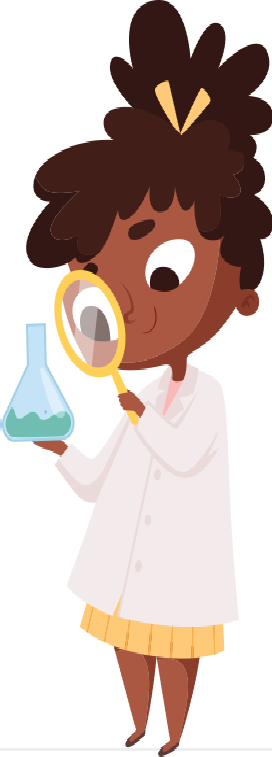 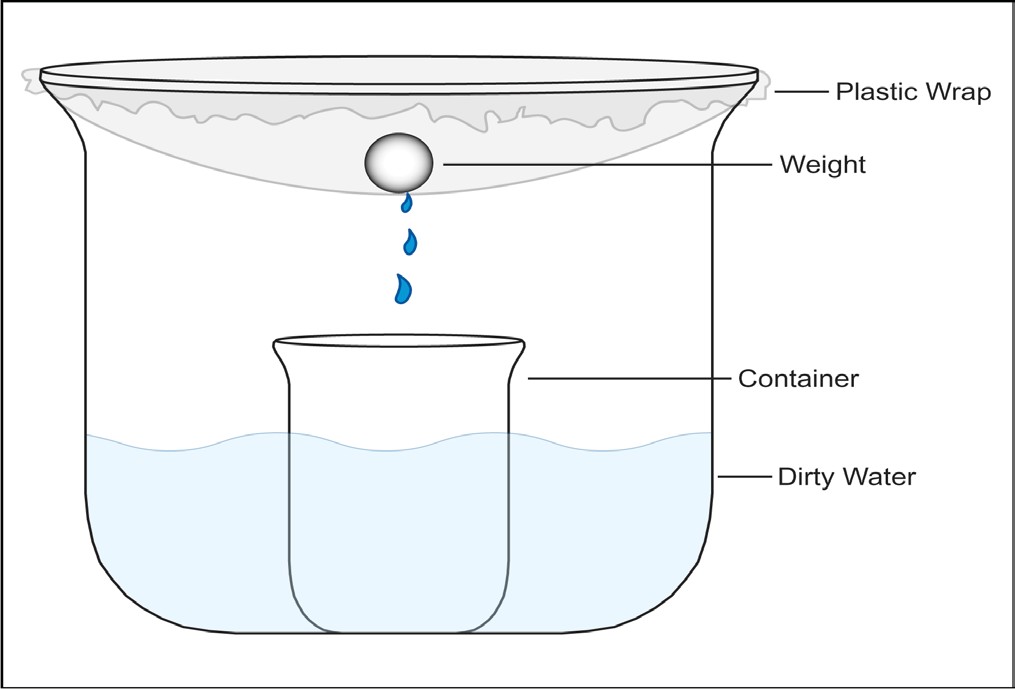 Figure 1
9
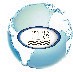 sensafe.com
Activity 2
Groundwater
Part 1
Having clean freshwater available is an important task we strive to provide for everyone around the world (pg. 203 Env. Bio ). We need freshwater
to stay hydrated, clean ourselves, and replenish the environment so we can survive on Earth. It is strange though that of all the water in the world, 97% of it is saltwater and undrinkable to humans. (pg. 203) This is due to saltwater’s high saline levels – the amount of ions mixed in the water
(205). When it comes to the remaining 3% of freshwater, about 2 % of it is locked away as ice and snow in ice caps and glaciers; therefore, only less than 1% of all water on Earth is usable for
us (7.3 Global Water Distribution and Use, Intro. To Env. Sci.). Rivers and lakes are a few surface- based water resources we can supply freshwater to communities and cities, and reservoirs can
be built by blocking rivers and other moving bodies of water (Env. Bio pg 207). While surface water resources can be a primary place to find freshwater, we can also dig underground to
a much larger supply of stored water called groundwater.
Groundwater is water that lies below the ground surface that fills up all empty spaces or pore spaces in rocks and sediment (208).
Resource:
(7.5.6 Groundwater, Intro. To Env. Sci.)
Groundwater recharges as water soaks into the ground from rainfall, melting snow or ice,
irrigation, or surface water sources (lakes, rivers, wetlands, etc.)  (208). As the water travels down, it will pass into two zones – the unsaturated
and saturated zones. The unsaturated zone is an area where water passes through but does not fill all the pore spaces. Water will continue to travel downward, passing the water table – the
boundary between the unsaturated and saturated zones – until it hits a point where all the pore spaces in the area are filled with water.

The saturated zone is where water becomes groundwater because all the empty spots are filled with water (7.5.6 Groundwater, Intro.to Env. Sci.). Areas with large volumes of groundwater are called aquifers. Some aquifers can be closer to the surface, being labeled as unconfined, while other aquifers can be a bit more difficult to reach or confined.

Groundwater can seep further into the ground; become confined underground; be drilled and pumped out; or flow to a discharge point in the surface as a geyser, spring, or return to a surface water resource.
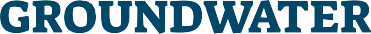 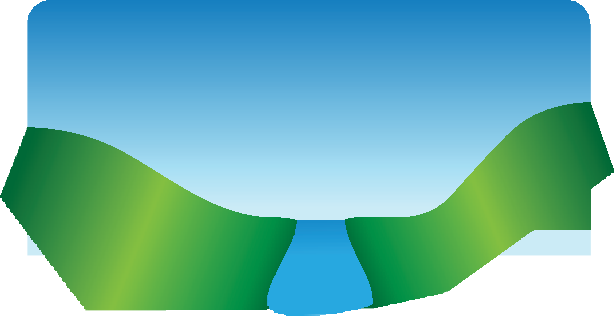 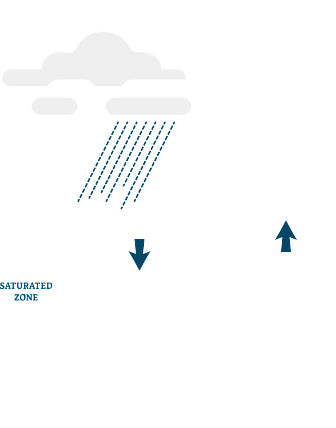 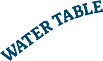 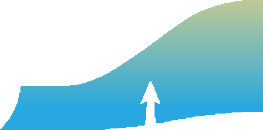 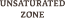 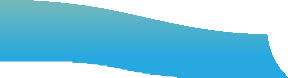 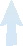 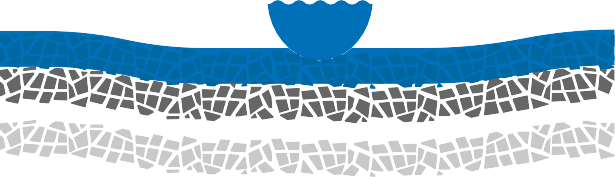 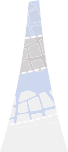 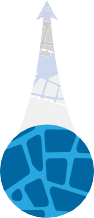 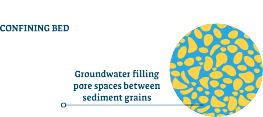 Continued...
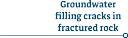 1
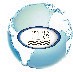 sensafe.com
Activity 2
Groundwater
Part 2
OBJECTIVES:
Discuss groundwater
Demonstrate the movement of groundwater into a well

MATERIALS:
Clean plastic container (cup or bowl) Clear plastic tube (@5/8” diameter)*
* or a small juice can with both ends removed Water dropper
Vial Water Dirt Gravel Sand

PROCEDURE:
In a container (a clear plastic cup is preferred), add a thin layer of sand (figure 2)..
Use the sand to support a piece of 5/8” diameter (or slightly larger) rigid plastic tube or pipe. The tube must be long enough to stick above the top of the final layers. The tube must not touch the bottom of the container.
Add a layer of fine stone gravel, making sure that none of it falls in the tube. Add a layer of dirt, making sure that none of it falls in the tube. (Use a funnel to help direct the material away from the tube.)
Slowly pour about 1 to 11/2 ounces of water around the surface of the dirt. (Note: About ¾ of the capacity of the “well” is a good estimate. Do not add water above the rim of the “well”.
Using a plastic dropper, remove some “dirty” water from the dirt and place it in a vial.
Let the “well” sit for approximately one hour. Use a clean dropper to remove some of the water from inside the tube and place it in a second vial. (Note: Samples must be taken from the well before 24 hours have passed or the material surrounding the “well” may reabsorb the water, leaving the “well” empty.
DO NOT drink the water).
ANALYSIS AND APPLICATION
Compare the two vials of water samples. Which 	sample appears cleaner?
Look into the tube. Where is the water table? What would happen if you added more water?
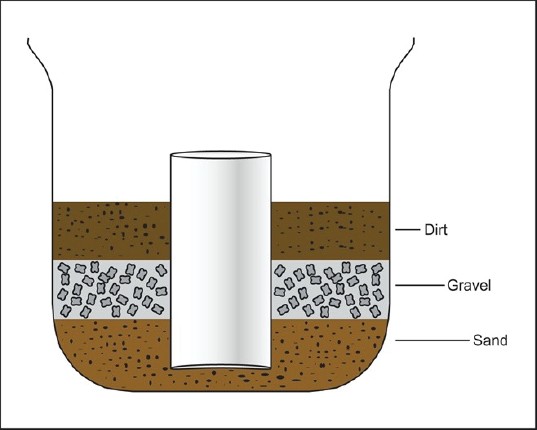 Figure 2
11
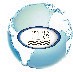 sensafe.com
Activity 3
Filtration of Groundwater
Part 1
The Earth is home to various types of rocks, and sediments	a high porosity value and possessing good permeability. that give groundwater an interesting chemistry as it makes	Solid cement, on the other hand, has very few pore spaces
its way down. Groundwater can move and accumulate vast amounts of compounds, elements, and particles that give hints at the type of materials that reside int the surrounding environment. Whether these components hitchhike along the journey or get left behind on the way down, most of it comes down to the land’s substance.
(word choice) The rocks and sediments underground have different types of porosity and permeability that governs water’s movement. Porosity is the amount of pore spaces (gaps or empty spots) within and in-between the rocks and sediment that can be filled with water. Permeability is the connection of the pore spaces and water’s ability to flow through them. For example, sand has a lot of pore spaces that have good pathways to one another. Water can travel and spread throughout sand’s gaps very well, giving sand
and those spaces are not interconnected. Thus, the cement has a low porosity value and poor permeability. There are some materials that have a lot of pore spaces, but little to no connection between the gaps such as clay, mudstone,
or slit. Some of ground layers of the area can act as filters, preventing certain particles and compounds from passing through the pore spaces, while other layers can become ports that allow compounds to be carried along and/or dissolve into the water. Depending on the type of ground layers, pollutants, bacteria, organic wastes, and other contaminates can be naturally filtered out of the water; however, for us to use the water safely, the water must
be properly treated in order to further remove any other contaminates that were left behind.
Resource:
Physical geology
Introduction to Environmental Science, 2nd Edition by Caralyn Zehnder, Kalina Manoylov, Samuel Mutiti, Christine Mutiti, Allison VandeVoort, Donna Bennett (Chapter 7 Water, 7.5.6 Groundwater)
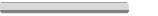 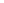 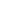 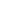 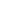 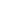 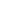 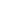 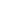 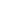 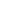 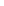 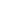 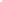 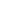 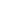 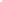 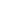 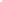 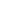 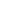 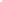 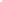 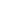 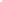 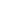 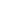 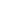 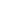 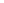 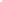 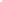 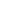 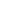 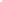 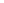 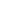 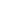 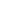 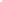 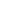 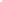 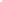 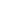 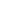 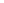 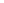 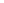 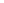 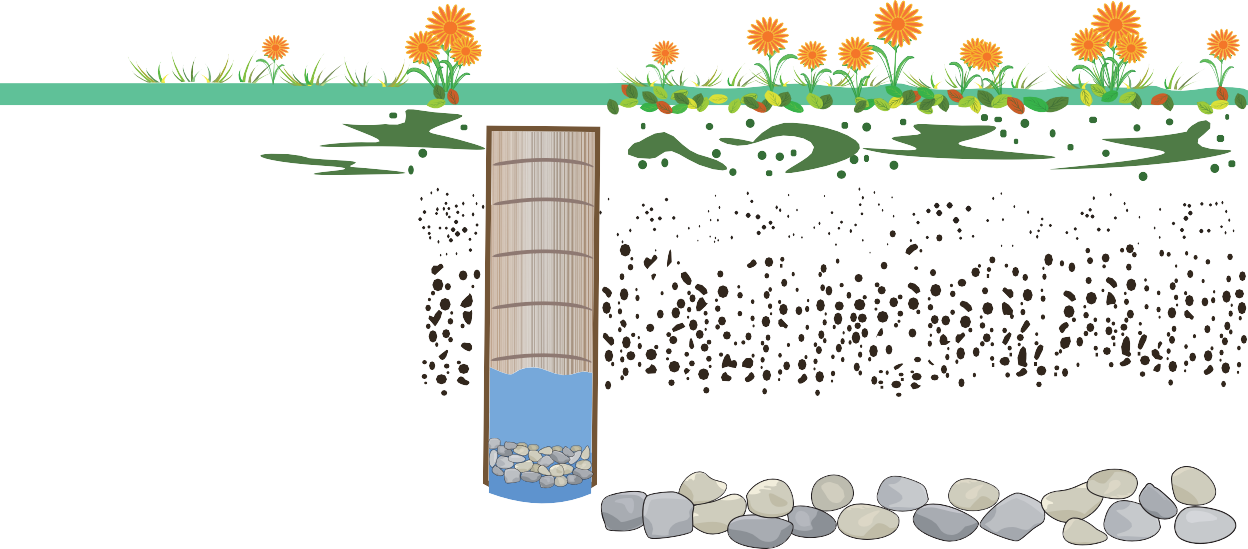 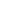 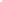 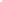 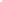 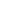 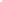 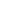 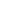 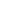 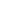 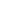 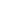 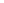 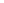 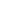 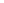 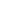 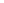 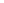 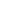 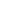 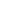 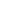 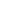 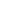 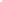 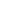 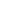 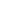 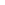 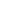 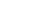 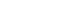 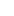 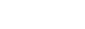 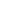 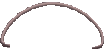 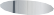 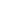 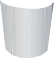 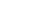 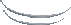 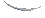 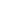 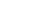 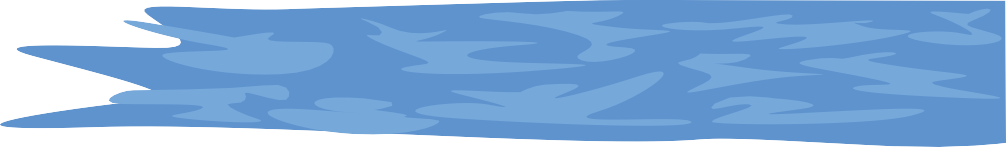 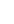 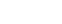 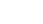 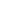 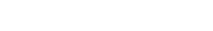 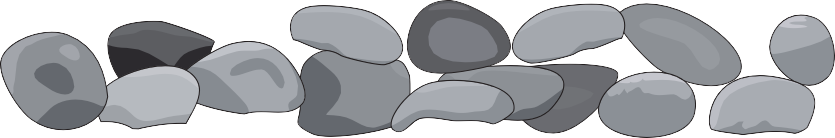 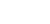 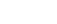 Continued...
1
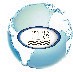 sensafe.com
Activity 3
Filtration of Groundwater
Part 2
OBJECTIVES:
Be introduced to the concept of natural filtration and demonstrate how natural filtration can occur.
Use a total hardness strip to demonstrate how components may be dissolved and carried in water.

MATERIALS:
Total Hardness Strips Aquarium Gravel
1 or 2 Turkey Basters Cotton Balls
Paper Cup Epsom salt Holder or Clamp Distilled Water Sand

USING THE STRIPS:

Dip one Total Hardness strip into the sample for 3 seconds, remove, and match to the closest color on the color chart within one minute.

PROCEDURE:
Rinse the aquarium gravel. Place at least 2 cotton balls in the end of a turkey baster. Fill the baster with alternating layers of sand and gravel to simulate the layers of the earth (figure 3)..
Add some soil to the water and stir to make “dirty water”.
Use a holder or clamp to support the baster above the
Add the dirty water to the baster. The water will filter through the layers and collect in the paper cup.
(This may take several minutes.) Use a hardness strip to test the water.
Place at least 2 cotton balls in the end of a second turkey baster.
Add one teaspoon of Epsom salts on top. Use a holder or clamp to support the baster above the paper cup.
Use a test strip to measure the hardness of a new water sample.  Add 1 to 1 ½ ounces of the new water to the baster. Allow the water to filter and collect in the cup.
ANALYSIS AND APPLICATION

Describe how the water looks before and after it has passed through the layers of sand and gravel.
How does the hardness level in the cup compare to that of the water before it passed through the Epsom salts?
What happens if this water is passed through the baster with the layers of sand and gravel?
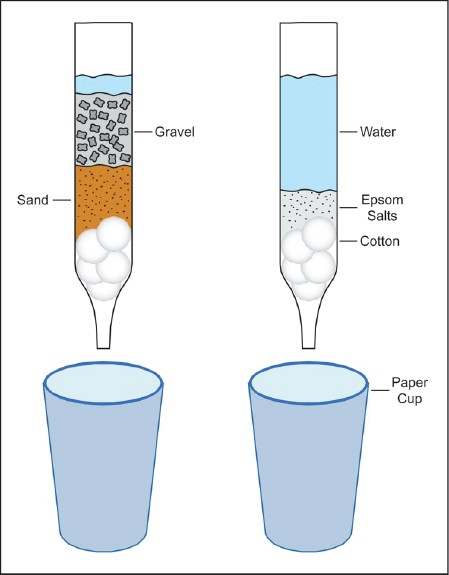 Figure 3
1
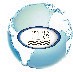 sensafe.com
Activity 4
Contaminants in Water
Part 1
Contamination can come from two sources – point and non-point.  Point-sources are
specific sites where contamination occurs. An oil spill is one example of a point source.
Non-point sources are more widespread.  Farmland runoff from a wide area that is contaminated with fertilizers and seeps into groundwater is a non-point contamination.

Water treatment facilities monitor for over 83 organic and inorganic chemicals or substances, and are able to remove
many contaminants.  The United States Environmental Protection Agency (USEPA) sets water quality guidelines. The USEPA regulates what, and how much, of each substance is allowed in drinking water. Chemical concentrations are frequently measured in units called milligrams per liter (mg/L) or parts per million (ppm).
Mathematically, mg/L and ppm are the same.
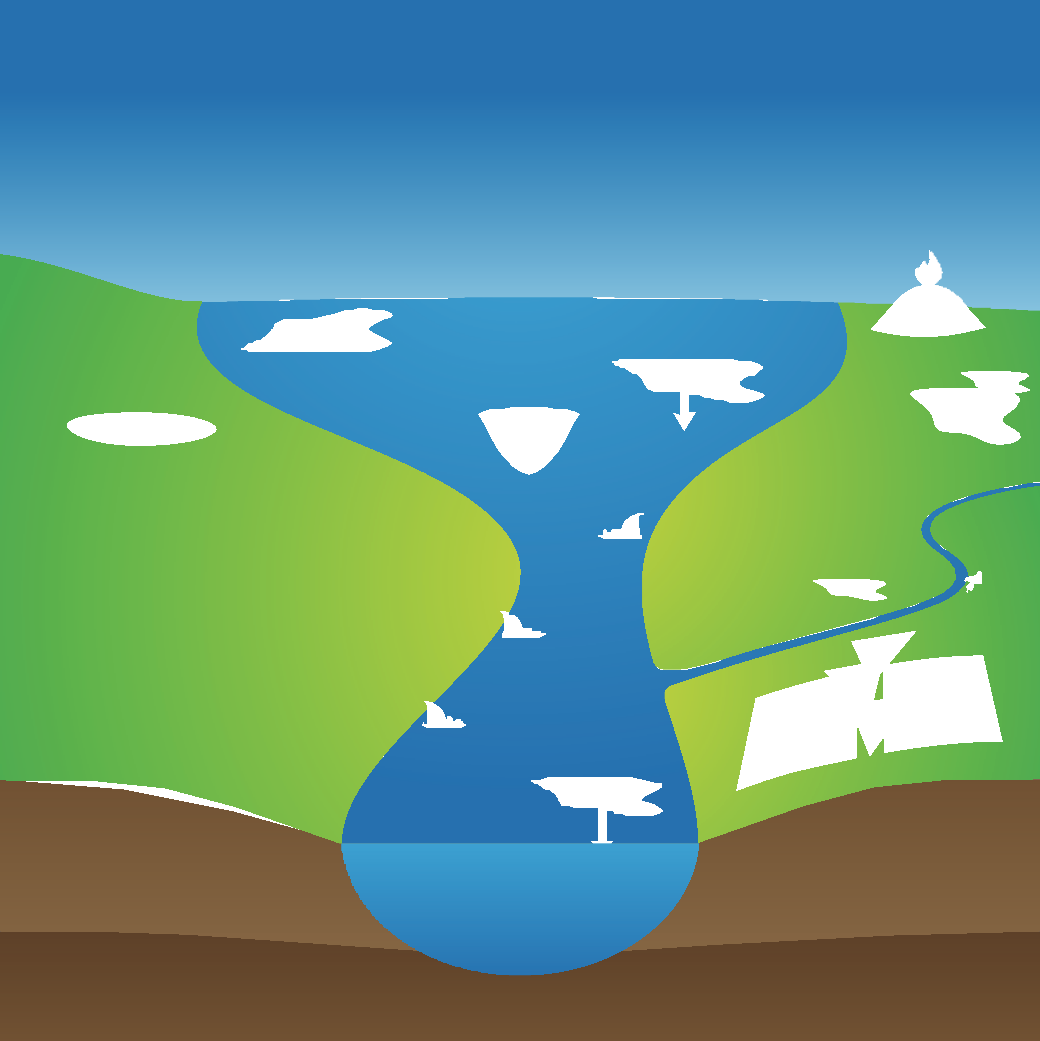 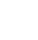 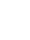 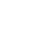 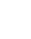 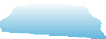 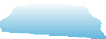 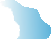 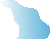 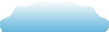 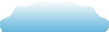 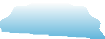 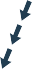 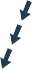 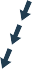 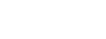 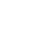 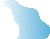 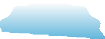 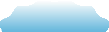 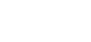 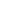 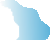 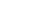 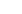 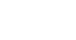 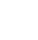 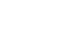 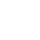 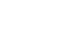 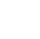 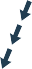 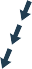 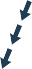 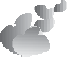 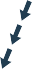 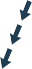 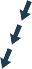 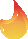 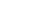 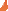 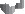 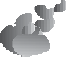 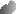 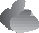 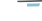 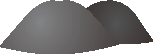 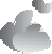 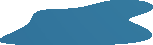 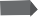 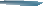 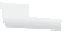 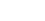 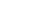 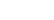 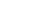 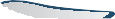 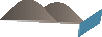 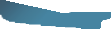 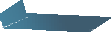 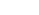 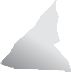 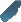 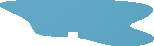 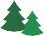 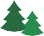 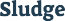 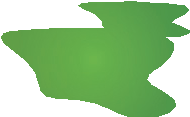 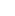 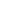 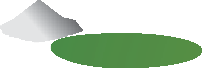 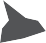 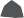 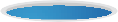 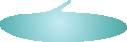 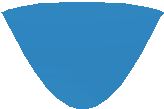 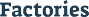 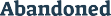 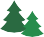 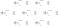 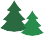 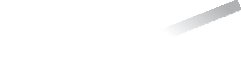 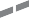 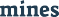 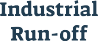 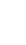 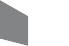 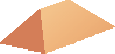 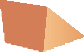 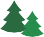 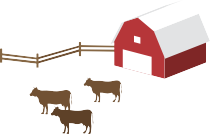 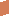 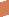 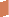 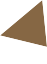 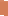 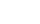 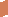 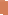 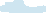 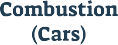 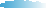 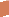 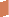 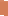 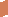 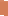 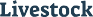 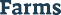 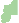 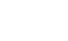 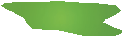 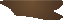 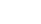 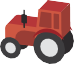 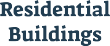 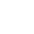 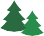 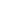 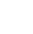 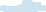 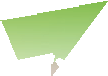 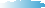 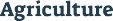 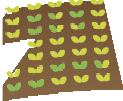 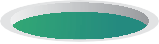 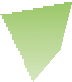 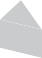 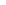 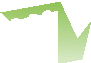 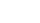 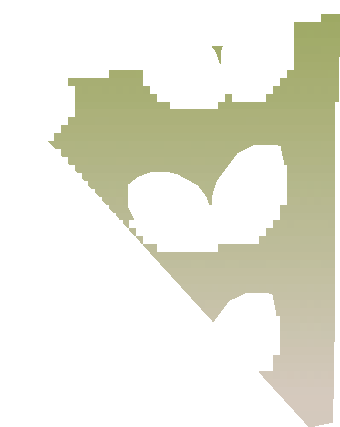 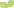 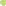 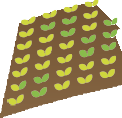 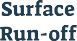 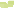 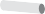 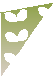 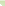 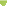 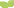 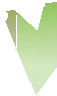 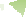 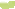 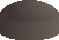 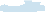 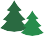 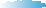 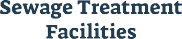 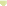 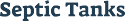 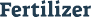 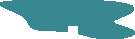 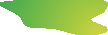 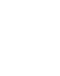 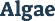 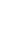 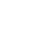 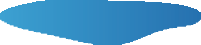 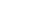 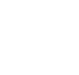 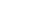 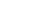 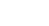 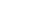 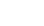 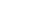 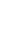 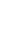 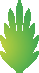 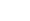 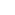 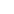 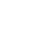 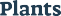 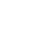 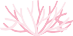 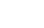 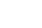 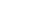 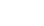 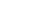 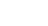 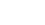 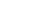 Continued...
14
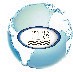 sensafe.com
Activity 4
Contaminants in Water
Part 2
OBJECTIVES:
Observe the effects of chlorination on living organisms in water and discuss the benefits of chlorination.
Using test strips, determine the levels of free chlorine and total chlorine in water samples from different sources.

MATERIALS:
Red or blue food coloring
5 clear 8oz cups or beakers (100ml is OK) Pipette
Tap Water

PROCEDURE:
Prepare a stock using red or blue food coloring in approximately 8 ounces of water. Be sure the stock has a deep, vivid color (typically 10 drops of food coloring per cup).
Label three cups as 1:10, 1:100, and 1:1000. These cups represent the dilution levels. Label a fourth cup of tap water as “make-up” water.
Using a clean plastic dropper add one dropper full of the stock solution to the cup labeled 1:10 (figure 4).
To this add nine droppers full of make-up water. Mix and note the color.
Using a clean dropper, remove one dropper full of liquid from the 1:10 container and add it to the container marked 1:100.
To this add nine droppers full of make-up water. Mix and note the color difference between the 1:10 cup and the 1:100 cup.
Using a clean dropper, remove one dropper full of liquid from the 1:100 container and add it to the container marked 1:1000.
To this add nine droppers full of make-up water. Mix and note the color difference between the 1:10 cup and the 1:1000 cup.
ANALYSIS AND APPLICATION

How do the colors differ as the dilution increases from one part in ten (1:10) to one part in
1000 (1:1000)?
The USEPA regulates many chemicals in amounts of parts per million (or ppm), which is equivalent to performing the dilution three more times. Try it. What do you see?
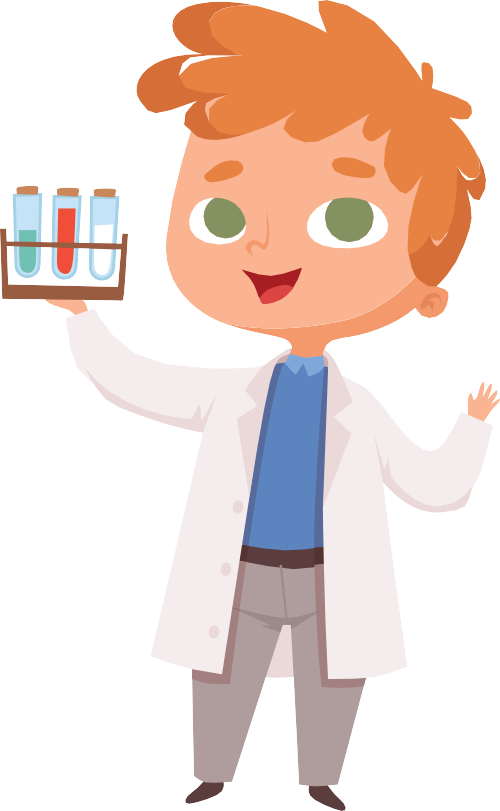 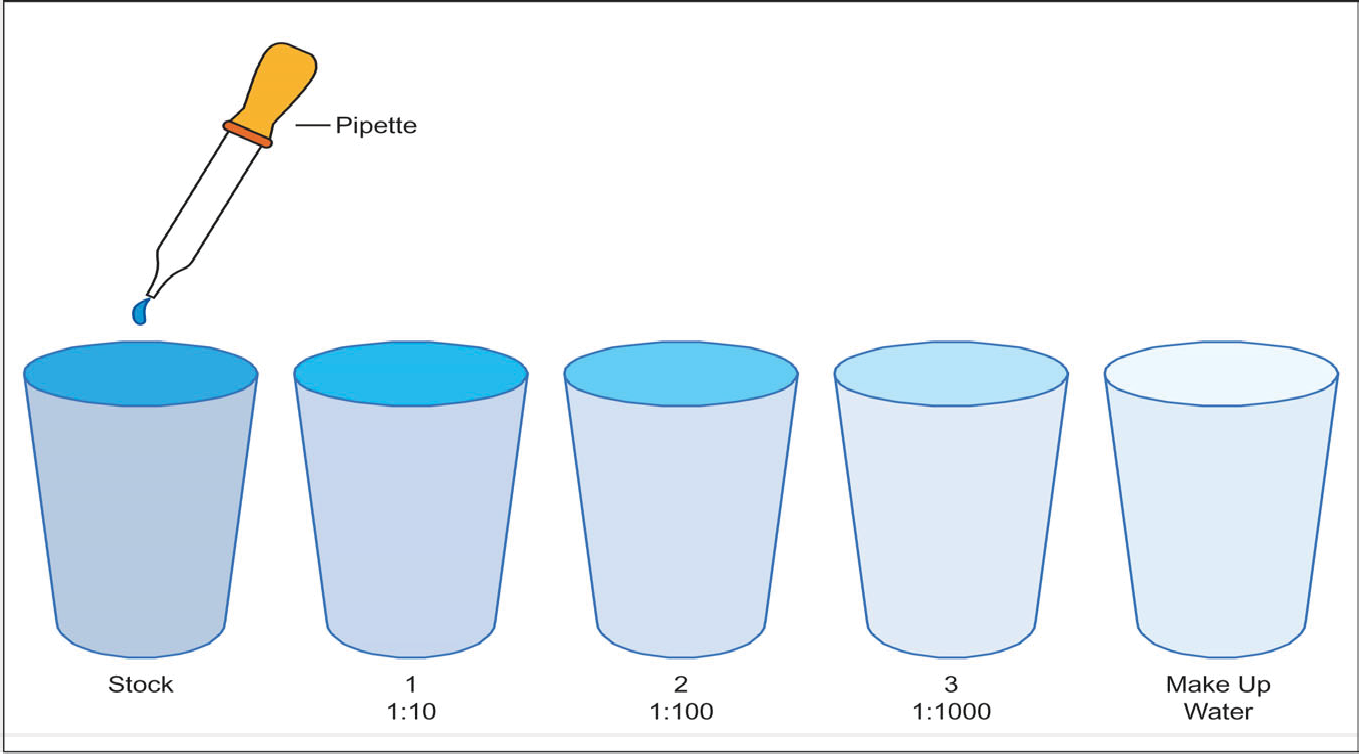 Figure 4
1
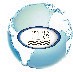 sensafe.com
Activity 5
Free and Total Chlorine
Part 1
According to the U.S. Centers for Disease Control and Prevention (Morbidity and Mortality Weekly Report, July 30 1999), one of the “Ten Great (U.S.) Public Health Achievements” of the 20th century was the control of infectious diseases by water treatment and sanitation.  In the United States, chlorination is a primary
contributor to a 30-year increase in life expectancy since 1900.

Waterborne diseases continue to kill people in underdeveloped countries with poorly treated water.  In 1990 over 3 million children under the age of five died of diarrheal diseases. It is estimated that more than 25,000 children
worldwide die every day from waterborne diseases.

Today, over 200 million Americans and Canadians receive chlorine-disinfected drinking water. Chlorine is an effective disinfectant, killing disease-causing microorganisms as well as the nuisance organisms such as mold, slime, algae,
and bacteria that typically grow in pipes and storage tanks. As a chemical oxidizer, it destroys substances that may cause unpleasant odors and other problems.  Ammonia and organic nitrogen-containing compounds combine with chlorine to form chloramines, which provide a residual disinfectant that helps protect water all the way from the treatment center to the tap.

Water treatment scientists use a variety of substances to chlorinate water.  Compressed chlorine gas [Cl2] is
widely used in commercial drinking water and wastewater treatment and in swimming pools. Solid calcium hypochlorite [Ca(OCl)2] and sodium hypochlorite [NaOCl, commonly known as liquid bleach] are also used by dairies, food processing plants and restaurants

Water treatment professionals carefully monitor chlorine levels in the system to make sure that levels are high enough for effective sanitation (0.2 ppm free chlorine), but not too high (4.0 ppm). Even up to 10-20 ppm, free chlorine has no detectable taste or smell.
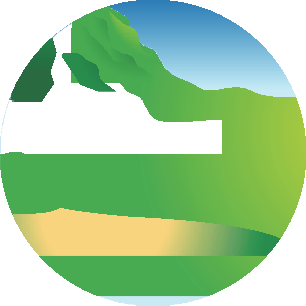 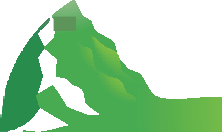 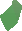 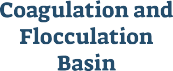 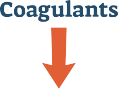 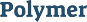 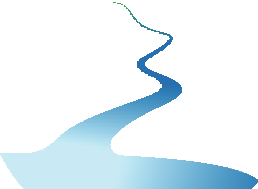 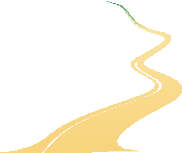 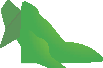 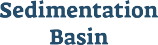 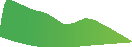 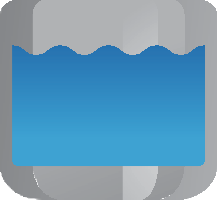 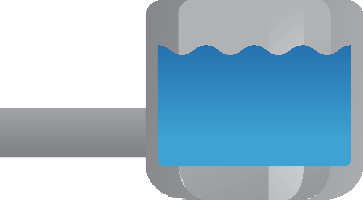 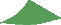 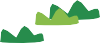 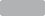 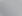 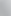 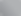 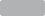 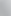 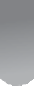 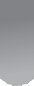 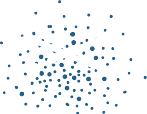 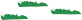 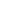 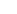 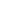 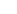 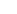 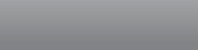 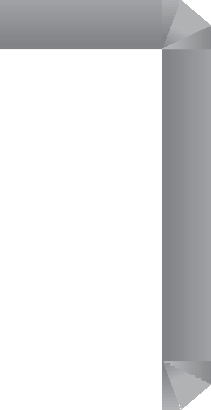 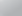 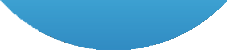 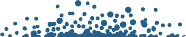 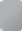 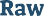 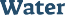 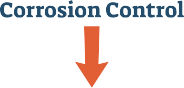 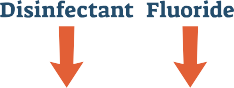 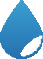 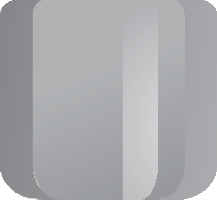 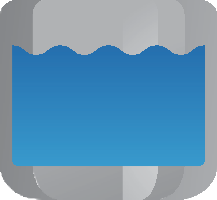 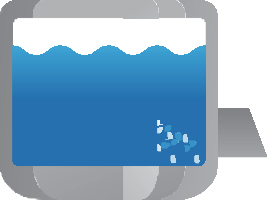 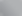 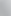 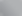 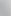 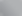 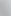 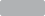 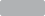 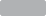 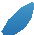 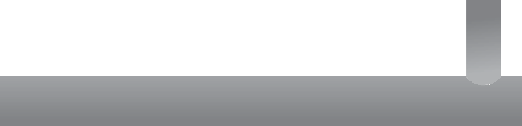 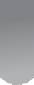 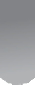 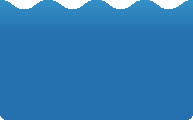 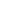 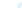 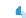 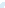 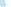 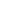 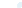 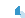 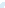 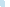 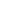 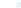 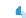 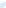 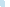 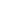 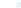 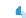 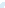 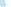 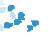 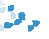 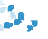 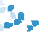 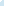 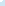 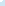 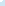 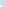 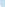 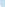 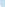 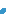 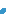 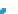 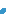 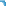 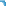 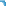 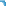 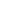 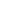 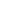 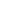 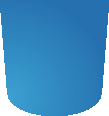 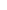 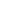 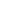 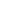 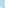 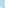 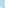 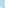 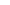 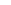 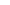 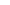 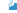 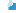 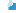 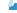 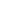 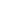 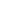 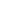 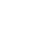 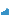 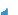 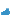 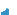 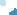 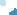 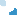 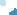 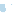 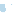 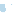 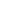 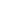 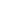 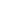 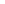 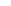 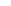 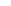 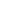 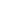 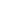 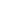 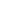 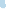 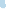 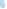 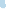 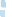 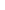 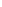 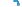 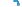 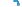 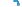 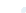 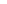 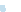 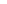 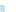 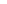 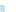 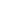 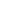 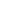 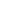 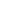 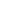 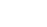 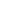 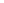 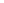 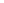 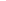 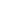 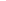 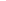 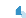 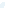 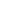 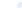 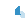 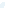 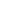 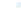 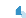 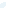 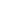 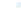 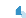 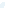 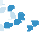 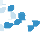 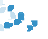 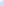 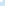 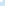 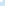 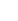 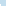 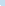 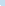 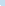 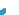 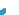 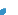 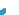 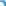 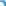 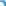 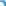 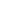 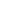 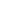 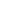 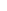 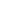 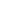 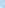 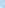 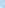 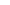 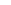 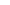 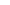 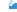 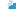 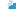 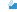 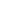 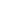 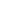 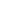 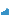 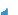 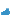 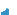 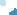 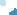 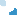 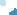 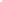 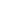 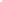 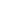 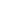 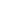 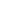 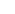 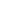 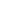 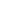 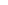 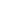 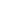 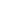 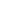 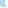 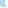 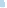 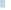 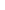 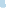 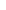 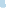 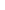 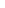 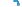 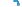 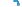 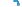 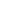 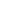 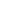 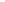 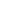 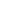 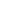 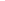 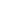 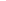 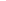 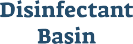 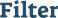 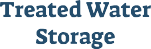 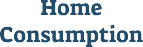 Continued...
1
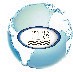 sensafe.com
Activity 5
Free and Total Chlorine
Part 2
Shopping list:
Liquid laundry bleach with 5.25% sodium hypochloriteand NaHOCl
Hay infusion (prepared 7-9 days ahead) Pond or puddle water
Tap water
Pool or Spa water Boiled or Bottled Water

SAMPLE PREPARATION:
Hay infusion – Boil about 1 quart of water (tap is OK) for two minutes, let cool to room temperature (OR use bottled water). Pour into a thoroughly clean, wide-mouth glass container. Put in a handful of dry hay, grass or straw and set the open container aside in a darkened place at room temperature for 7-9 days.
Bleach solution - 1-drop laundry bleach in 200 ml water
Tap water, pool or spa water, boiled or bottled water – collected in separate clean 2L plastic bottle
OBJECTIVES:
Discuss the concept of dilution.
Demonstrate dilution of a contaminant.

VOCABULARY:
Chlorine – a very reactive element that exists in its pure state as chlorine gas (Cl2), a pale greenish-yellow gas that can burn the eyes, throat, lungs and, if handled improperly, can be lethal. It is a very effective disinfectant and oxidizer.
Hypochlorous acid [HOCl] - a weak acid formed by the reaction of chlorine gas (Cl2) in water (H20). Hypochlorous acid dissociates (comes apart) in water to form hydrogen ions (H+) and hypochlorite ions (OCl-). Both hypochlorous acid and hypochlorite ions are effective disinfectants.
Chloramines - NH2Cl (monochloramine), NHCl2 (dichloramine), and NCl3 (trichloramine) that are produced from the reaction of chlorine (Cl2) with ammonia (NH3) in water. Water treatment scientists measure them together as
Combined Chlorine.  They do not disinfectant as efficiently as free chlorine. They produce the “chlorine smell” in swimming pools.
Free chlorine – a measure of the hypochlorous acid and hypochlorite ions in a solution
Combined chlorine – a measure of the chlorine tied up in chloramines and other organic nitrogen compounds
Total chlorine – a measure of the free and combined chlorine in a sample

MATERIALS:
School Test Kit Materials:
Free and Total chlorine Test Strips
School Kit Color Chart and Instruction card Plastic droppers
Data collections sheet
Equipment:
Microscopes
Very Clean 3 - 2L plastic bottles Wide-mouth Glass Container
PROCEDURE:
Place a glass slide on the microscope and use a clean plastic dropper to put a drop of the hay infusion on the slide. Place a cover slip on the water drop. Draw the living protozoans seen on the slide.  Record the number of each kind.
Do not move the slide. With a different dropper, put a drop of the bleach solution on the slide at the edge of the cover slip.  Observe what happens, and record the results on the data sheet.
Take 50 ml each of tap water, boiled (or bottled) water, pool or spa water, the hay infusion and the bleach solution.  Using the free and total chlorine test strips, measure the free and total chlorine.  Enter results on the data table.
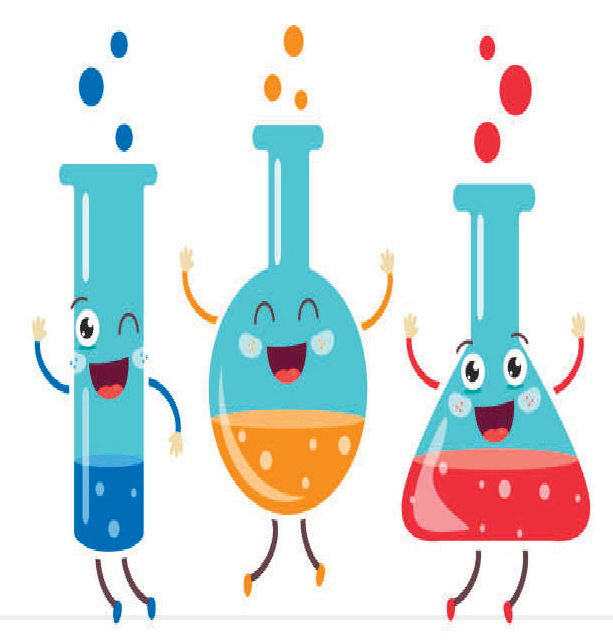 17
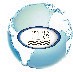 sensafe.com
Activity 5
Free and Total Chlorine
Part 3
Visit your local water treatment plant. Find out the source of your water, what contaminants are present, and how they disinfect water. What protection do private well users have to ensure their water is safe? Obtain a copy of the water quality report that the EPA requires commercial water systems to provide to their consumers annually.
Where are you on the line? Obtain a map of the distribution system from your local water utility. Pinpoint the location of each student’s house on the map. Collect free and total chlorine readings from each location. Compare how the chlorine
readings change as water moves through the system from the treatment center to the end of the line.
ANALYSIS AND APPLICATION
Do you think that you saw all the living things in the water? Explain your answer.
Use the formula Total chlorine = Free chlorine + combined chlorine (TC = FC + CC) to calculate the chloramine levels in each sample. Enter on the data table.

EXTENSION
Explore the environmental and political issues surrounding chlorination of water
Research diseases caused by microorganisms found in the water.
Research the risks associated with water chlorination.
Research alternative methods for disinfecting water.
Debate the relative risks and costs of chlorinating versus not chlorinating water.
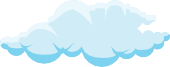 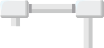 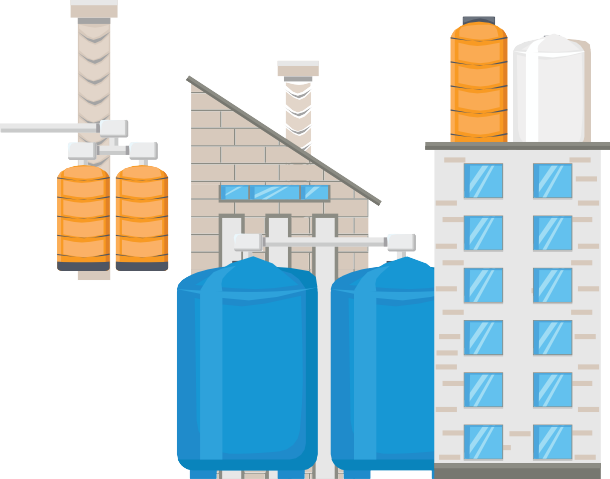 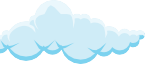 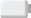 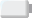 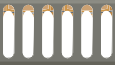 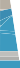 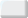 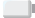 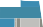 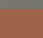 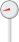 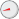 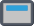 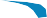 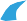 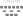 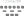 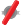 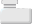 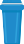 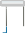 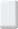 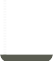 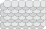 1
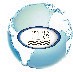 sensafe.com
Activity 6
Copper
Part 1
Copper is a reddish metal that occurs naturally in rock, water and soils.  Many copper compounds can be recognized by their blue or green color. When copper is found in tap water, it is usually through the corrosion of copper pipes and brass fittings, particularly in areas where the water is acidic. Copper can cause greenish stains on porcelain fixtures.

Copper is essential to certain aquatic organisms. Very small amounts of copper are necessary for good health; however, large amounts or long-term exposure can cause
liver and kidney damage, and even death.  Sometimes copper (in the form of blue copper sulfate) is added  to a water supply reservoir for algae control or used in
agriculture to treat plant diseases such as mildew. Copper is not known to cause cancer, but at higher concentrations, it may produce stomach upset, diarrhea and vomiting.
Drinking water regulations limit copper to a maximum of 1.0 ppm.
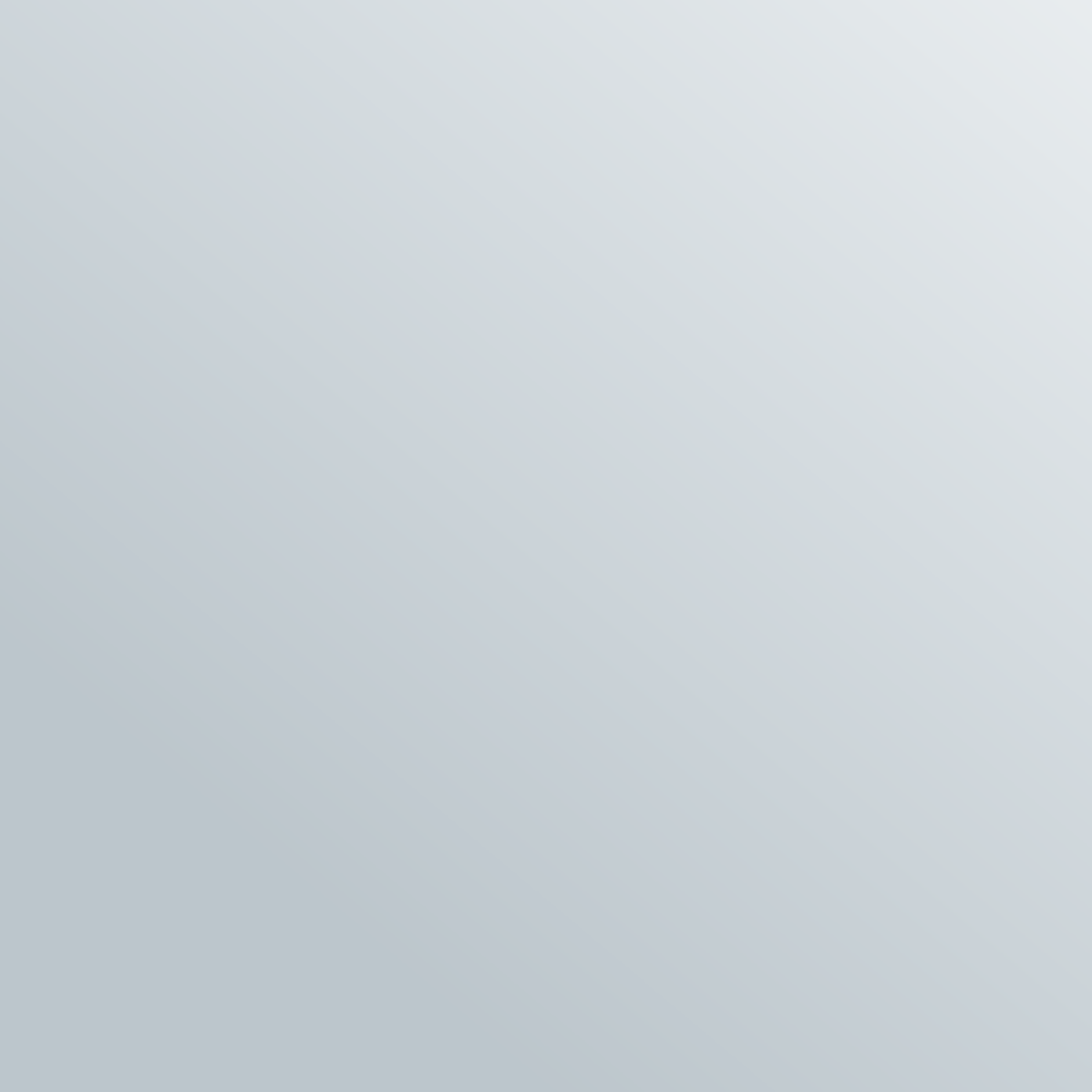 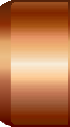 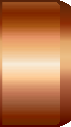 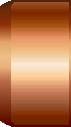 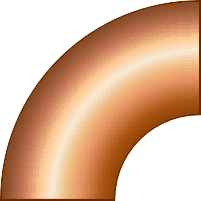 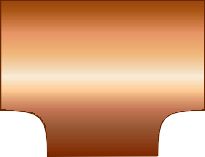 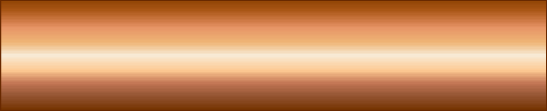 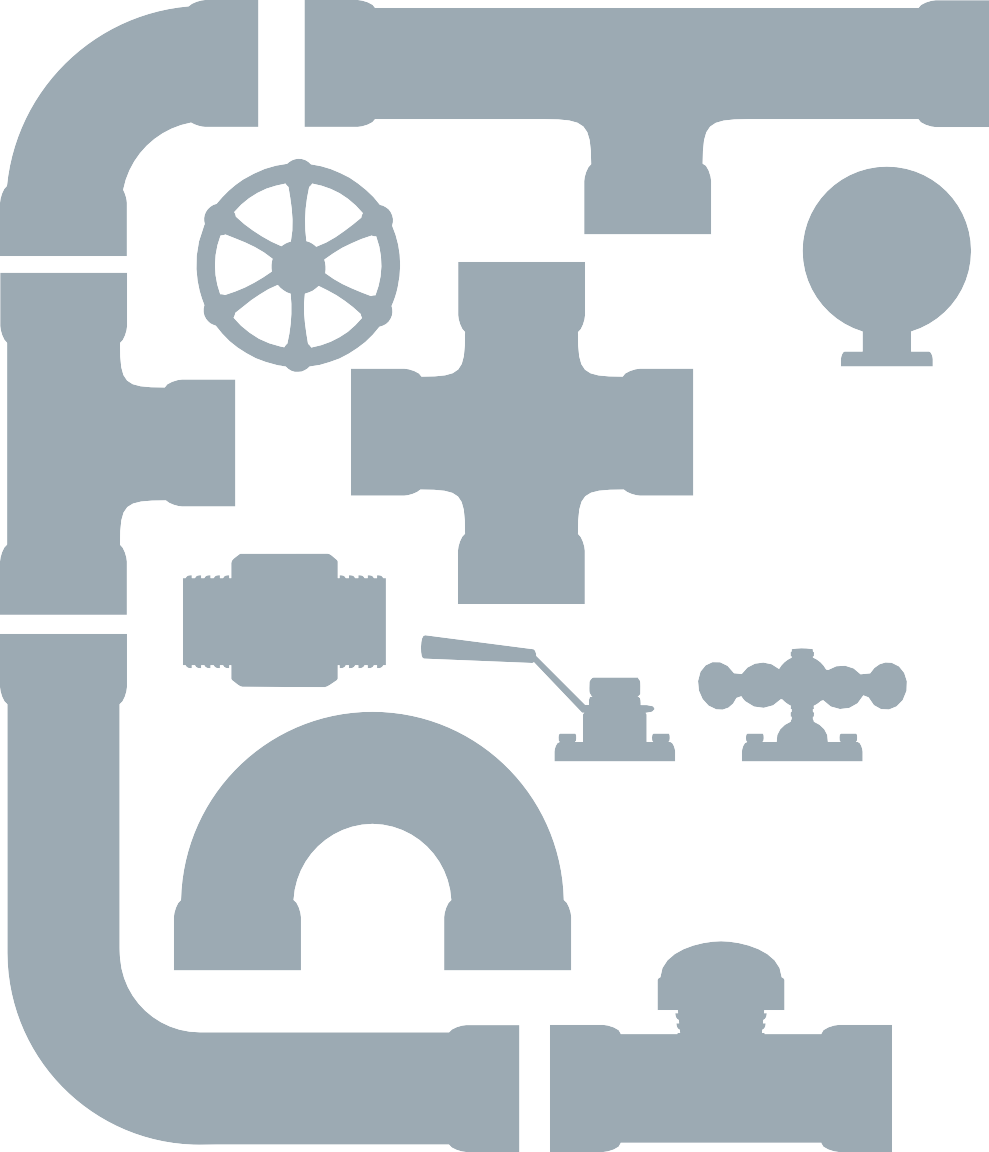 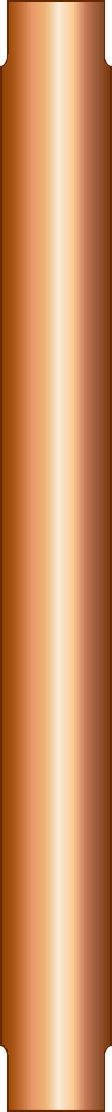 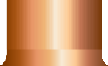 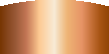 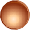 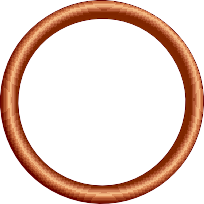 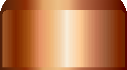 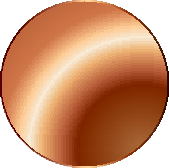 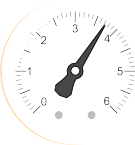 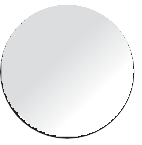 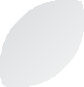 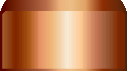 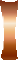 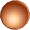 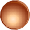 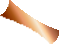 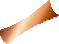 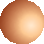 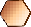 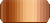 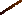 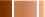 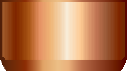 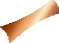 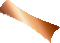 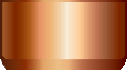 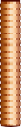 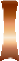 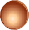 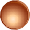 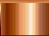 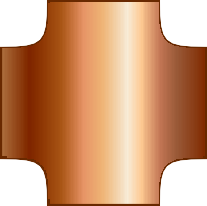 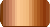 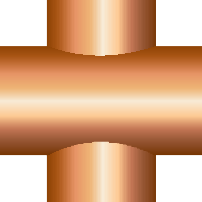 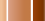 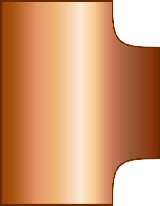 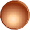 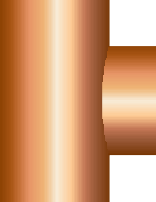 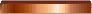 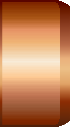 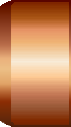 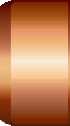 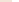 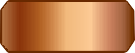 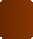 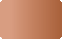 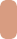 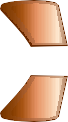 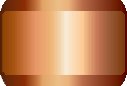 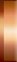 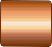 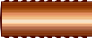 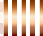 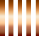 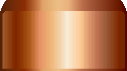 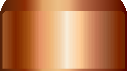 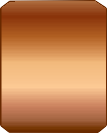 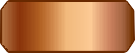 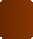 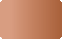 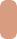 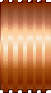 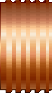 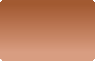 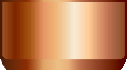 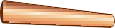 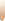 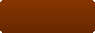 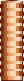 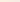 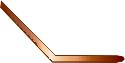 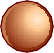 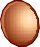 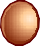 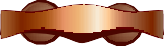 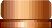 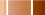 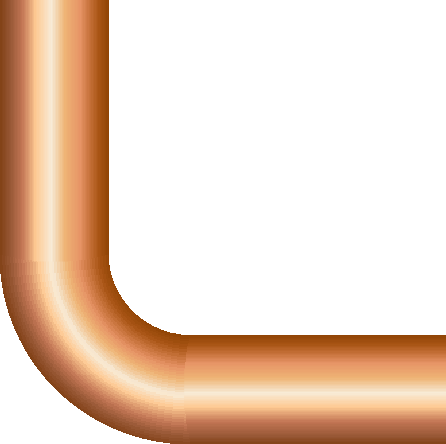 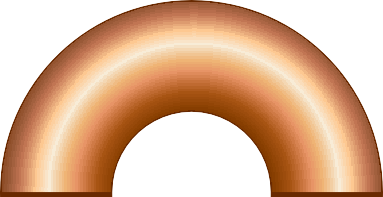 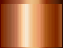 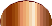 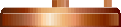 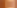 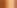 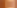 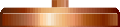 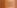 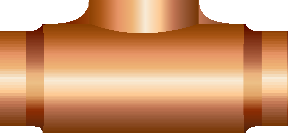 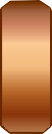 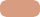 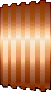 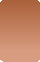 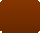 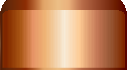 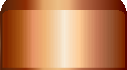 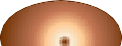 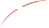 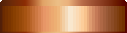 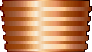 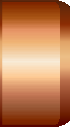 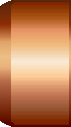 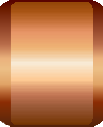 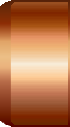 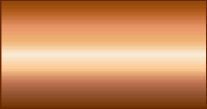 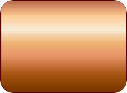 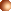 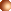 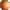 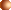 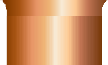 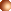 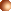 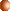 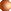 Continued...
19
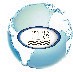 sensafe.com
Activity 6
Copper
Part 2
OBJECTIVES:
Using test strips, determine the amount of copper in tap water and in a water sample exposed to copper.
Determine the pH of tap water that is most likely to result in corrosion of copper pipes.

VOCABULARY:
Mine tailings – Mine tailings are the discarded, crushed rock left over from mining operations.
Corrosion – Metals may be attacked by acids, bases, oxygen, moisture, or other metals. Corrosion is the name given to the process of attack.

MATERIALS:
School Test Kit materials:
Copper test strips
School Kit Color Chart and Instruction card Data collection sheet
plastic droppers

Equipment:
Clean glass jars with lids 4 copper pennies
cleaned with steel wool or mild acid

Shopping list:
Distilled white vinegar Tap water
Baking soda Distilled water

SAMPLE PREPARATION:
Vinegar solution – Prepare a 1:1 solution of white vinegar: tap water, 10 ml per group.
Baking soda solution – Prepare 5g baking soda in 100 ml tap water, 10 ml per group.
PROCEDURE:
Label jars #1-5. To jar #1 and #2, add 50 ml distilled water. Add 50 ml tap water to jars #3-5.
To jar labeled #4, put 10 ml vinegar solution; in #5 put 10 ml baking soda solution.
Measure and record the pH of each solution.
Drop a clean copper penny into each jar #2-5. Cover and let sit overnight.
Using a clean copper test strip for each jar, test and record copper levels in solution.

ANALYSIS AND APPLICATION
Which jars are you certain contain NO copper? How can you be certain?
Use the formula Total chlorine = Free chlorine + combined chlorine (TC = FC + CC) to calculate the chloramine levels in each sample.  Enter on the data table.

EXTENSION:
Copper sulfate can be purchased in aquarium and pond supply stores.  Obtain a sample of algae-rich pond water. Using a microscope, view the microorganisms living in sample.  Divide into 2 clean jars. Leave one jar as a control; to the second one add a few drops of copper sulfate. After 3-5 days, observe the difference between the 2 jars.  View both samples under the microscope.
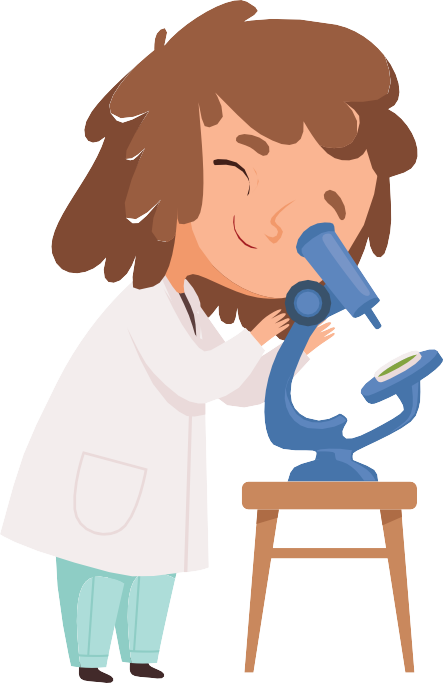 2
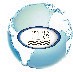 sensafe.com
Activity 7
Iron
Part 1
Iron is found naturally in many igneous rocks and clays. In the absence of oxygen, iron exists in the reduced state (Fe+2 or ferrous iron) and is colorless and very soluble. When exposed to oxygen (or chlorine) at the pH range of
7.0 to 8.5, iron becomes oxidized (Fe+3 or ferric iron) and is almost completely insoluble. Red clay soil is yellowish at first, but turns the red color as it becomes oxidized on exposure to oxygen in the air. The results of iron in water may be seen as rust deposits on toilets, sinks, and clothes. Current research does not associate iron levels in water with any adverse health effects. Because of the effect
of oxidized iron on the taste, clarity and color of water, maximum levels for drinking water are set by the EPA at 0.3 ppm.

The tendency of oxidized iron to precipitate makes it relatively easy to remove during water treatment. Sodium hydroxide is used to cause soluble iron to precipitate and slowly settle out. A chemical flocculent is added and the clumps settle or are filtered out.
USING THE TEST STRIPS:
Please refer to the enclosed color chart for instructions on using the test strips.
Note: This test only measures reduced iron, because oxidized iron is mostly insoluble and therefore not able to react with chemical indicators in solution. Fresh drinking water samples that contain soluble (reduced) iron will also be oxygen poor. An aerator on the faucet or even standing open to the air will introduce oxygen which will oxidize iron, resulting in the precipitation of iron from the solution. To get an accurate reading of iron in drinking water, allow the tap to run for 1 minute before collecting the sample. Then test the collected sample immediately.
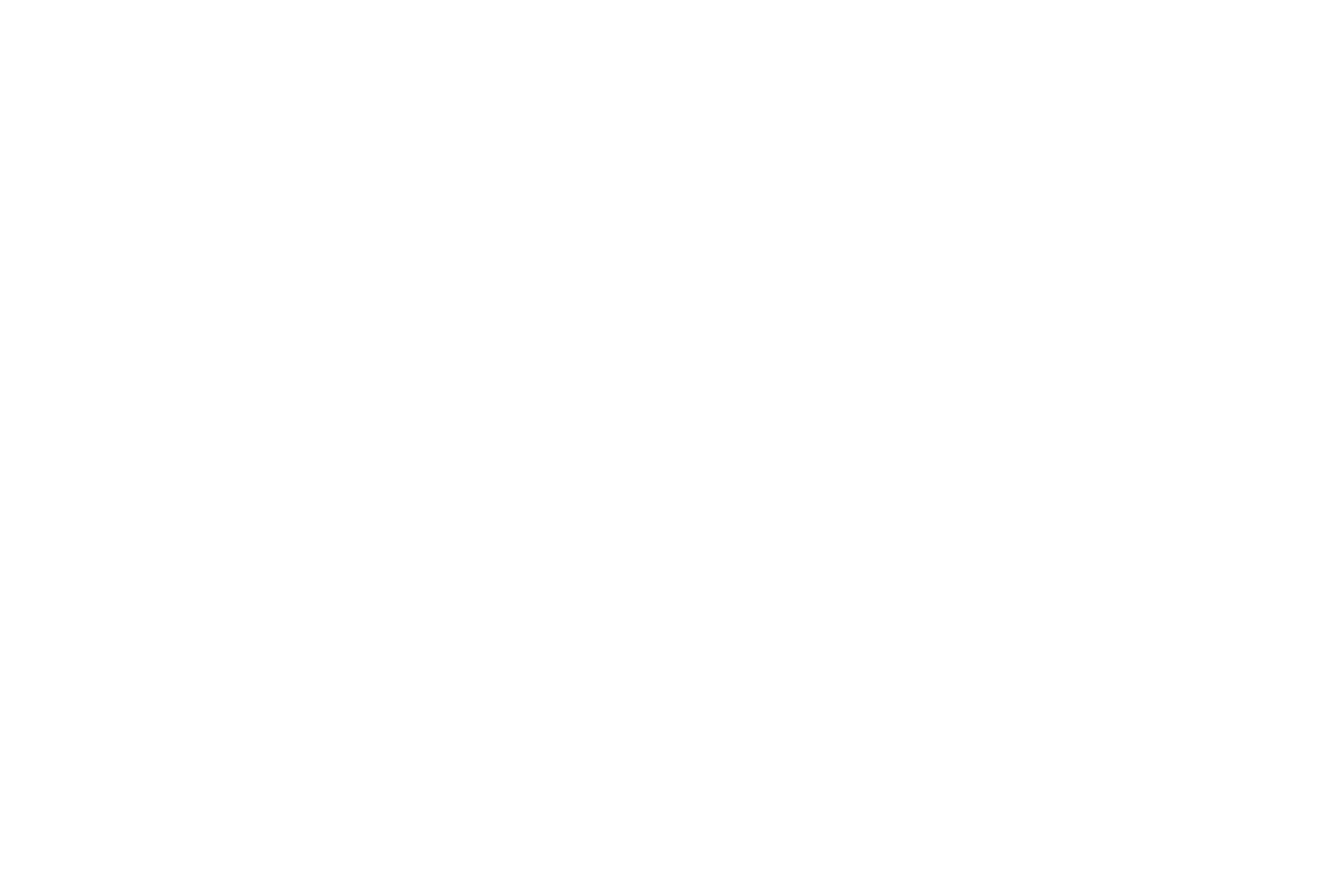 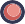 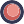 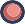 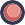 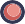 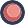 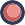 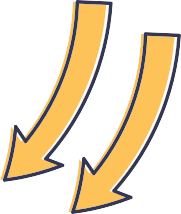 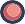 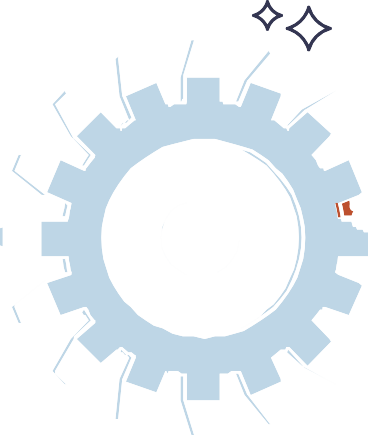 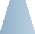 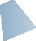 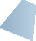 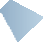 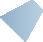 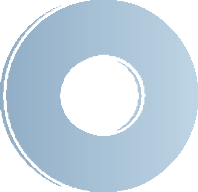 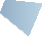 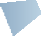 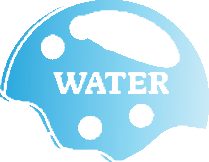 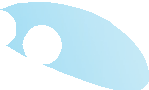 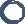 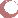 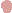 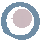 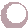 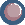 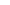 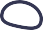 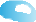 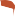 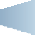 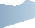 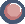 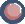 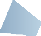 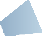 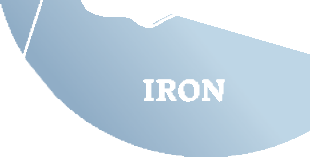 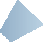 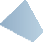 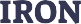 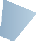 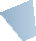 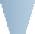 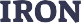 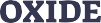 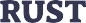 Continued...
21
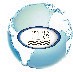 sensafe.com
Activity 7
Iron
Part 2
Alum solution – To create a saturated solution, add approx. 20 g alum to 500 ml of distilled water and mix thoroughly. Undissolved alum will remain in the bottle  bottom of the container.

PROCEDURE:
In a clean glass jar, collect a tap water sample. Measure the pH of the water. Using the iron test strip, measure the level of iron in the water. Record pH and iron results in the data table.
Take approximately 50 ml of iron solution in a clean jar. Measure the pH of the solution. Using an iron test strip, measure the level of iron in the solution.  Record pH and iron results in the data table.  Describe the appearance of the solution.
Using the plastic dropper, carefully add drops of the sodium hydroxide solution into the iron solution and stir with a plastic spoon.  Continue until a reddish brown precipitate forms or until the solution changes from clear to brownish.  Record the appearance of the precipitate in the data table. Measure the pH of the solution containing the precipitate.
Add approximately 5 ml alum solution to the iron solution, and let sit for 5 to 10 minutes. Observe the gummy floc formation.  Record the appearance in the data table.
Using a funnel and filter paper, or heavy-duty paper towel, filter the floc from the solution and collect the filtrate.
Using an iron test strip, measure the iron remaining in the filtrate. Record the results in the data table.
OBJECTIVES:
Using test strips, determine the amount of iron in tap water and in simulated mine runoff.
Demonstrate a process for removing iron contaminants from water.

VOCABULARY:
Precipitate – a solid reaction product that “falls out” of solution as it is formed
Flocculant – A chemical that causes tiny suspended particles to clump together

MATERIALS:
School Test Kit Materials:
Iron Test Strips
School Kit Color Chart and Instruction card Plastic droppers
Data collections sheet

Equipment:
Clean Glass Jars with Lids Heavy-Duty Paper Towels Wide-Mouth Glass Container

Shopping list:
Iron nail, non-galvanized or non-coated, lightly sandpapered to remove rust
Distilled white vinegar (acetic acid, CH3COOH)
Lye (sodium hydroxide, NaOH - found in the drain cleaner section of the grocery store)
Alum (aluminum potassium sulfate, AlK(SO4)2 – found in the spice section of the grocery store)
Tap Water

SAMPLE PREPARATION:
Iron solution – (simulated mine runoff) - Into a clean glass jar, add 100 ml distilled white vinegar and an iron nail. Leave overnight.
Lye solution (NaOH) – WARNING Lye may cause severe burns - take the recommended precautions.  A responsible adult should perform this step. Read the entire package label before opening and using.  Mix 2 grams (approx. ½ teaspoon) of lye in 500 ml tap water. Alternatively, prepare a 10% NaOH solution in tap water.
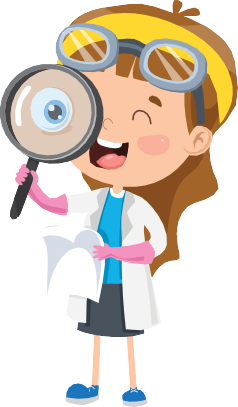 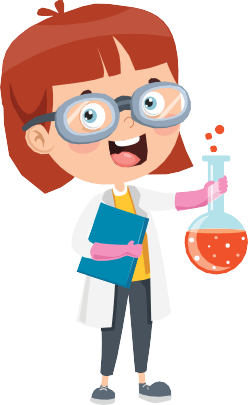 Continued...
2
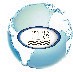 sensafe.com
Activity 7
Iron
Part 3
EXTENSION
ANALYSIS AND APPLICATION
What happened to the iron in the solution between step 2 and step 6?
The treatment with sodium hydroxide and alum is similar to the process used by commercial water treatment systems to remove iron from water, but
one more step is required. Observe the floc formation in step 4, and devise a procedure to remove the precipitated floc. What is in the floc? Suggest an environmentally friendly method of disposing of the waste from this experiment.
Test for iron in clay.  Compare iron measurements in reduced clay and oxidized clay samples.
Research natural treatment alternatives for the removal of heavy metals from mine drainage. Construct a working model.
If you have a mine drainage site in your community, develop a clean-up plan and adopt the site as a service project.  Planning will require construction of a working model, budget planning, support of school administration, permission of the property owner, notification of any regulating authorities including
the EPA, planning for
multiyear support, and fund-raising.
Contact a local wastewater treatment plant. (Remember that many industries have private plants for treatment of water used during the manufacturing process.) Ask about their experiences in metals treatment.
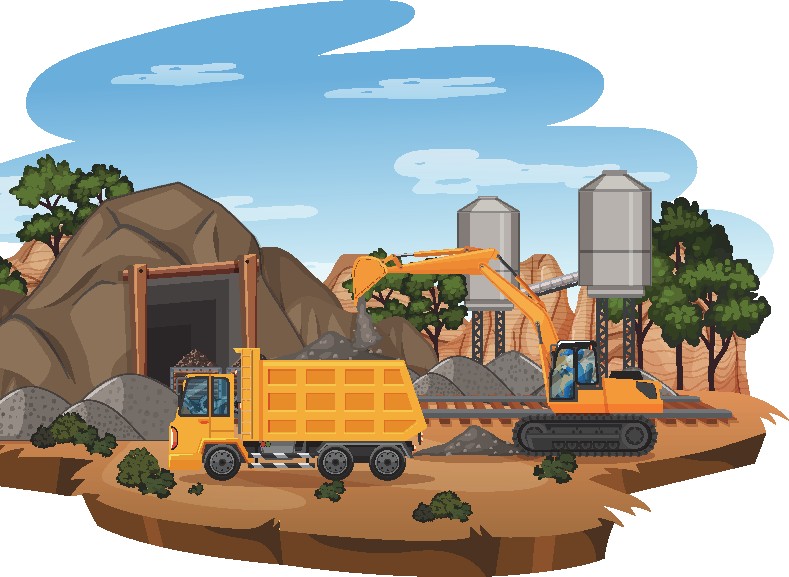 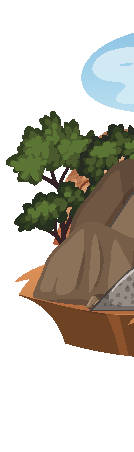 2
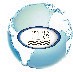 sensafe.com
Activity 8
Nitrates and Nitrites
Part 1
Nitrogen (N2) is a stable gas making up 79% of the air we breathe. All living things require nitrogen to build body tissues, especially proteins, enzymes, nucleic acids, hormones, and vitamins. Unfortunately, humans cannot use nitrogen (N2) in the pure state, but must get it by
consuming plants and other animals.  Most plants cannot use N2, but require nitrogen in the form of nitrates (NO3-) or ammonia (NH3).  Natural mineral deposits contribute some nitrates to the soil. Bacteria make nitrates and ammonia available by breaking down nitrogen trapped
in plant and animal products and tissues.  Blue-green algae and nitrogen-fixing bacteria that grow in the roots of legumes offer the rare opportunity for nitrogen to leave the atmosphere and enter the biological system.

At first glance, the description of the nitrogen cycle above would make it appear seems to say that nitrogen available for living things is a scarce commodity. However, certain human activities result in the addition of add large amounts of nitrogen to the aquatic system that may overwhelm the natural cycle.  Runoff from fertilizers, septic fields, sewage systems, and animal lots add nitrogen-rich waste water.
Shrinking wildlife habitats may concentrate large numbers of ducks, geese and seagulls into the remaining space, their droppings making a significant impact on nitrogen levels.

Nitrogen is good! Right?  Nitrogen fertilizers provide nutrients that are necessary for plant growth; that is why we add them to our lawns and crops. But when high levels of nitrates accumulate in aquatic environments, they may begin a chain of events that become deadly to life.

The most common warning sign of high nitrate levels are algae blooms and excessive plant growth. In the presence of sunlight, plants perform photosynthesis, producing oxygen and carbohydrates.  Plants also respire, consuming oxygen and carbohydrates and giving off carbon dioxide.
When the sun sets, photosynthesis ends, but respiration continues. Algae blooms can actually consume more oxygen during the night than they produce during the day, creating dangerously low oxygen levels at night.  Making matters worse, algae blooms usually occur during warm weather, when water holds less oxygen, and fish, being  more active, demand more. To top off the recipe for disaster, more plants living also means more plants dying. When the extra algae dies plants die, the bacteria that break the plants down also “bloom,” using up oxygen themselves (aerobic bacteria).  The result may be sudden, overnight  fish kills. Oxygen levels may eventually drop so low that even the bacteria die, leaving an environment where the only survivors are bacteria that can live in the absence of
oxygen (anaerobic bacteria).  Those bacteria generate  the foul-smelling hydrogen sulfide (H2S) gas that creates the rotten egg-like stench associated with dead and dying ponds. In this scenario – nitrogen was NOT GOOD. [The process described above is the result of eutrophication: see vocabulary].

A short-lived but dangerous part of the nitrogen cycle is nitrite (NO2-). In the body, high levels of nitrites reduce the blood’s ability to carry oxygen. This causes “brown blood disease” in fish and methemoglobinemia or “blue baby disease” in humans.  Infants drinking formula made with water containing nitrites levels of 10 ppm or higher have died due to the inability of their blood to carry oxygen.
Many of these poisoning cases have involved private wells where excess nitrogen from fertilizers or poorly
functioning septic tanks has seeped into the ground water.

Many other conditions can interact with nitrate levels to affect the growth of plants, including light availability, temperature and pH. In addition, nutrient levels tend to have little effect in fast-moving water. As a result, high nutrient levels in a moving brook may not produce an algae bloom until the water reaches the stagnant pond.

In aquaria and ponds, nitrate levels may not be particularly toxic, but are a good measure of the general health of
the ecosystem. They reflect a high level of biological activity that can lead to other problems: high ammonia levels, increasing acidity, decreasing buffering capacity (alkalinity), disease, and slow wound healing.  Fish become stressed at levels above 10.0 ppm (as nitrogen).

Fish are many more times sensitive to nitrite. Although some fish are more sensitive than others, nitrite levels greater than 0.1ppm should be a concern. The best  solution for elevated nitrate and nitrite levels in an aquarium is good maintenance and regular partial water changes.

For drinking water, the EPA recommends maximum levels of Total Nitrate = 10 ppm, Nitrite = 1 ppm, and Nitrate only
= 10 ppm. Nitrate levels above 10 ppm are unsafe for drinking.
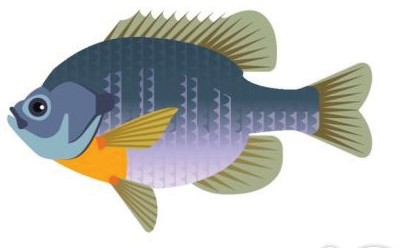 Continued...
24
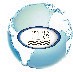 sensafe.com
Activity 8
Nitrates and Nitrites
Part 2
Figure 5
Continued...
2
sensafe.com
Activity 8
Nitrates and Nitrites
Part 3
Vocabulary:
Nitrogen – (N2) a stable gas making up 79% of the atmosphere
Nitrogen cycle – the process by which nitrogen is made available to living things and recycled (see figure 5)
Nitrate – (NO3-) an ion composed of a nitrogen atom and three oxygen atoms
Nitrite – (NO2-) an ion composed of a nitrogen atom and two oxygen atoms
Ammonia – (NH3) a gas composed of a nitrogen atom and three hydrogen atoms.
Aerobic –oxygen-loving
Anaerobic – capable of living in the absence of oxygen
Eutrophication – “enrichment with nutrients” A natural process by which nutrients, especially nitrates, build up in a body of water, leading to increased support of plant and animal life.

MATERIALS:
School Test Kit Materials:
Total Nitrate and Nitrite (as N) test strips School Kit Color Chart and Instruction card Data collections sheet, copied for number of students
Equipment:
Clean Glass Jars
Shopping list:
Lawn fertilizer or liquid plant food containing nitrogen as nitrate (check the package label)
Pond water Aquarium water Tap Water
USING THE TEST STRIPS:
The Water Works™ School Test Kit contains strips that combine 2 separate tests for nitrogen on one strip. The end pad tests for nitrogen combined in nitrates and nitrites (N in NO3- + NO2-). The pad nearest the handle tests the nitrogen in nitrites (NO2-) only. To get the level of nitrogen in nitrates alone, do the math:

Total nitrate (NO3- + NO2-) – nitrite (NO2-) = Nitrate (NO3-) only.

For example: if Total nitrate (N) measures 10.0 ppm and Nitrite (N) measures 1.0 ppm, the Nitrate only (N) level is
9.0 ppm.

Note: Some other nitrate tests, particularly those commonly used by aquarists, express results in parts per million of
NITRATES or NITRITES. The WaterWorksTM School Kit uses the EPA method of expressing results as the
NITROGEN (N) contained in nitrates and nitrites. Confusion (and alarm) may occur if the hobbyist measures nitrogen levels in ppm of NITROGEN (N), and tries to interpret it using the scale expressed in ppm of NITRATES (NO3- + NO2-). To convert nitrate nitrogen (N) readings given on the test strip to nitrate (NO3- + NO2-) readings, multiply the test strip result by 4.4. To convert nitrite nitrogen (N) to NO2- readings, multiply by 3.3.  NOW! You can compare apples to apples.

OBJECTIVES:
Using test strips, measure the nitrate and nitrite concentrations in various water samples.
Demonstrate the effect of excess nitrate on a body of water.
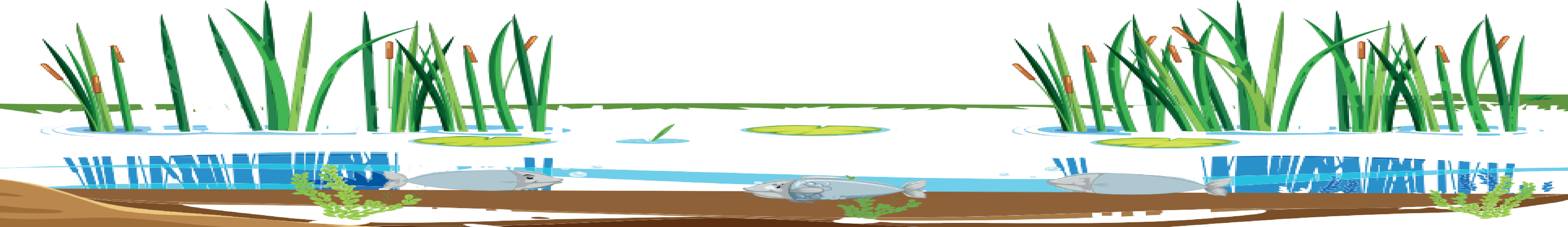 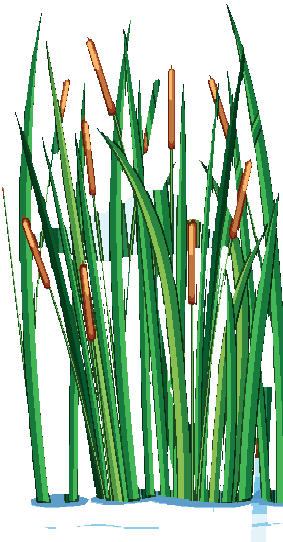 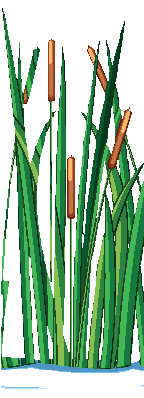 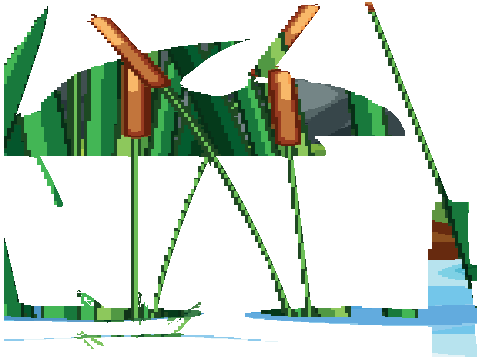 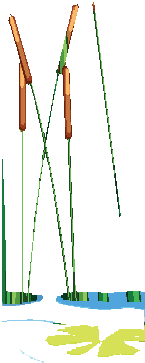 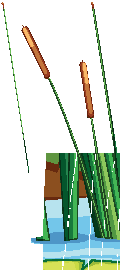 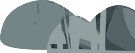 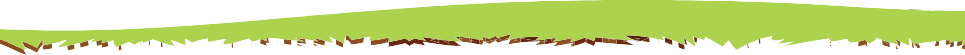 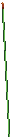 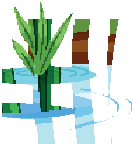 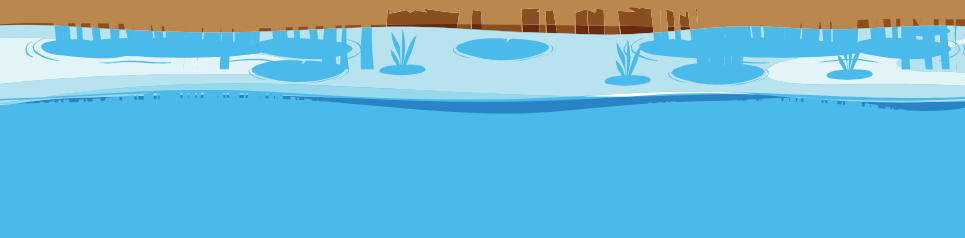 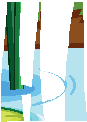 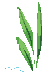 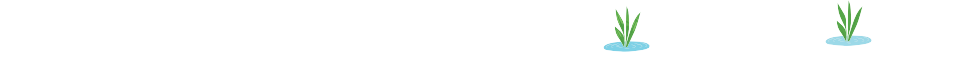 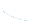 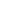 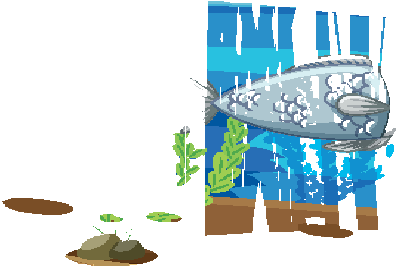 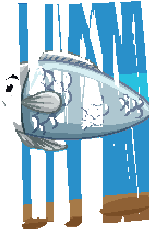 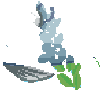 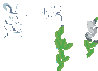 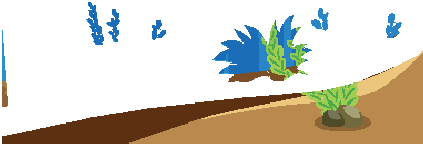 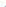 Continued...
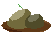 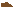 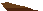 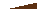 2
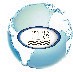 sensafe.com
Activity 8
Nitrates and Nitrites
Part 4
Identify possible sources of high nitrate levels in a body of water.
Locate water with excessive algae growth and/or high levels of nitrates.  Collect and test samples from points upstream to locate the source of the contaminants. Some possible sources may be seeping septic tanks, animal waste from farms, or fertilizer runoff from golf courses.  Notify the groundwater management agency in your area.
Test nitrate levels in soil. Add the soil sample to tap water in a glass jar. Cover, shake, and let settle for 24 hours. Pour off the clear water and test for nitrates. (Account for the nitrates provided by the tap water.) Repeat the soil test with legumes; prepare the soil sample by collecting the dirt from the roots of peas, clover or soybeans.
Test for nitrites used to preserve bacon and other processed meats. Chop bacon, bologna, or salami into small pieces, and soak in water for 1 hour. Test the water for nitrites.
Explore alternatives to the use of nitrate fertilizers in farming. In the Mississippi River watershed alone, an estimated 4.2 metric tons (9.2 billion pounds) of nitrogen-based fertilizers are applied to croplands each year, much of which finds its way into the groundwater, rivers and streams.
SAMPLE PREPARATION:
Fertilizer solution preparation: If using liquid plant food, prepare according to package directions.  For granular fertilizer, dissolve 5 g in 200ml of tap water. (Note: all solids may not dissolve.) Important: Nitrate is very soluble. To create a slow-release product, fertilizer manufacturers may use ammonium phosphate and urea. These nitrogen compounds are not detected by the nitrate test strip, but will be broken down by bacteria to nitrate over time.

Collect all samples in very clean glass jars. Label with Sample # and contents, cover and protect from light. Use immediately or as soon as possible.

PROCEDURE:
Demonstrate the effect of nitrate fertilizer on pond water. Fill 2 jars with equal volumes of the pond  water sample.  Label the first jar “Sample #1 Pond Water / Control.” To the second jar, add 1 teaspoon of the fertilizer solution.  Label it “Sample #2 Pond Water
+ N.” Set both jars in a sunny (not hot) place for 5-7 days. [Note: At the conclusion of this activity, save the Sample #2 for use in the copper and chlorine testing activities.]
Using the Total Nitrate and Nitrite (as N) test strips,  test each sample, using a clean strip for each sample. Dip the test strip into the sample for 2 seconds and remove immediately.  Wait 1 minute (2 minutes if the water temperature is very cold or below 55oF). Match colors to the Color Chart and record results on the data table.

ANALYSIS AND APPLICATION
After 5-7 days, compare the pond sample with fertilizer added to the control.  Describe the results on your  data table.
Calculate nitrate (NO3-) levels using the Total nitrate (end pad) and Nitrite (pad nearest the handle) measurements.  Enter results on the data table.

EXTENSION
Explore your home, garage, grocery store and school for possible sources of nitrate contamination in water. Collect package labels; circle the ingredient that provides nitrate.  Suggest strategies for reducing nitrates that enter the water system.
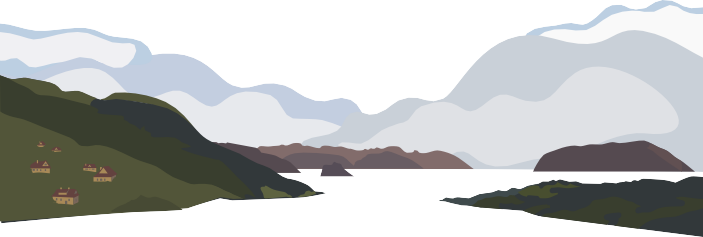 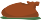 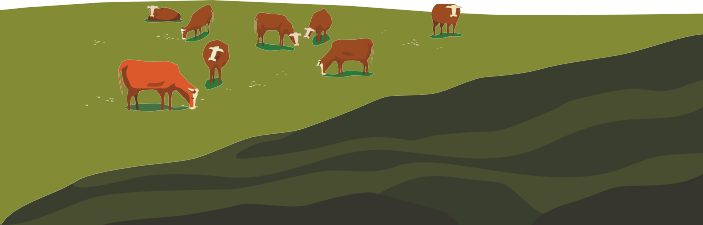 27
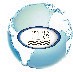 sensafe.com
Activity 9
pH and Total Alkalinity
Part 1
Many living things can survive only in a very narrow pH range, normally pH 6 to 9. Even small shifts in pH can kill aquatic organisms. pH determines the solubility of most metals. Most water treatment processes only work at carefully controlled pH levels.

Acidic substances regularly enter our water from naturally occurring environmental processes.  Tannic acids from the decay of plant materials turn the water brown. Carbonic acid (also found in soft drinks) is formed from the reaction between water and carbon dioxide in the air. Mineral
acids are inorganic acids, they may be formed from the metal salts left over from mining operations.  Acid rain results when pollutants from automobiles, industry and/ or volcanoes combine with water vapor in the air to form sulfuric and nitric acids.

Acidic water (low pH) tends to corrode metal pipes, etch glass, erode marble statues and buildings, and dissolve concrete. Metals such as copper and iron, dissolved
by acidic water, may stain plumbing fixtures and cause deformities in fish.  Acid rain, usually falling down-  wind from areas with high automobile and/or industrial pollution, harms crops, forests and wildlife habitats.  It
may drop the pH of lakes so low that organisms cannot live, or melting snows in the spring may result in “acid shock,” causing sudden fish kills.

High alkalinity levels lead to a build up of mineral deposits (scale) in pipes and fixtures.  However, moderate amounts of dissolved carbonates and bicarbonates (alkalis) are desirable because they neutralize acids that enter the water from the environment. Thus In this way alkalinity reflects the ability of the system to resist changes in
pH from the addition of acidic or basic substances, i.e. alkaline compounds act as a buffer.

Why do we test both pH and alkalinity together? pH and alkalinity tend to “flow” together. Water with low pH  (water that is acidic) has low alkalinity. Water with high alkalinity (high amounts of dissolved carbonates and bicarbonates) typically has a high pH and is basic. Using both measures together allows the water quality scientists use both measurements to determine not only the acidic or basic properties of the water system (the pH), but also the stability of the pH reading (due to the buffering effect of the alkaline minerals).
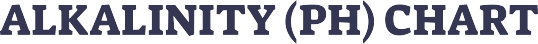 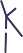 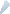 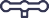 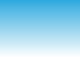 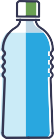 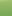 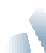 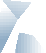 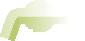 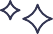 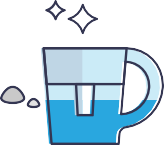 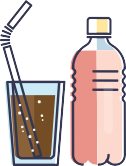 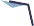 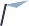 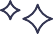 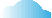 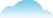 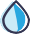 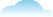 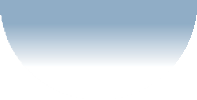 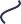 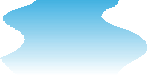 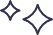 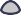 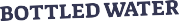 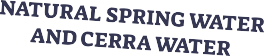 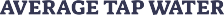 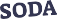 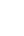 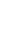 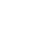 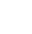 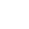 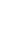 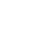 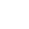 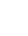 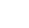 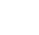 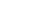 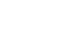 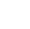 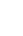 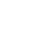 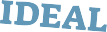 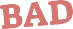 Continued...
2
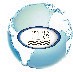 sensafe.com
Activity 9
pH and Total Alkalinity
Part 2
OBJECTIVES:
Use water quality test strips to measure pH and total alkalinity in common solutions, including lemon juice, vinegar, baking soda, dishwashing detergent, tap water and distilled water.
Demonstrate the effect of excess nitrate on a body of water.

VOCABULARY:
H2O – Water contains both H+ (hydrogen ions) and OH- ions	(hydroxyl ions).  Pure water contains equal numbers of hydrogen and hydroxyl ions. It is considered neutral, with a pH of 7.
Acid – A solution that has more H+ (hydrogen ions) than OH- (hydroxyl ions), with a pH less than 7.
Base – A solution that has more OH- ions than H+ ions, with a pH greater than 7. A base is the opposite of an acid.
pH – A measure of the acidic or basic nature of a solution, or the relative balance of H+ and OH- ions. The pH scale runs from 0 to 14, with 7 as the neutral point.
Alkalinity – This refers to the total dissolved minerals (usually carbonates and bicarbonates originating from limestone and gypsum soils) that react with acids to neutralize them.  Alkalinity helps buffer a solution.
Buffer – A solution that resists changes in pH in response to the addition of small amounts of acid or base.

MATERIALS:
School Test Kit Materials:
pH and Total Alkalinity test strips Plastic droppers
School Kit Color Chart and Instruction card Data collections sheet, copied for number of students
Equipment:
Clean Glass Jars or Cups Sample jars with lids
Shopping list:
Reconstituted Lemon Juice Distilled White Vinegar Baking Soda
Dishwashing Detergent (Liquid or Powder) Distilled Water
Tap Water
SAMPLE PREPARATION:
Lemon juice solution – (1 drop reconstituted lemon juice: 100 ml distilled water)
Vinegar solution – (1 drop distilled white vinegar in 100 ml distilled water)
Baking soda solution – (4 g in 100 ml water X volume needed)
Detergent solution – (4 g detergent dissolved in 100 ml water X volume needed)
Tap water – (Let water run for 1 minute before collecting sample)
Distilled water
PROCEDURE:
Take 50 ml sample of each of the 6 solutions  above, clearly labeled, and 8 pH/Total Alkalinity test strips, and the data sheet.
Dip one test strip into the distilled water sample for 10 seconds without any motion.  Immediately (within the first 15 seconds,) remove the strip from the water sample and match the pH (end pad) color to the pH color chart.  Record results on the data sheet.  Quickly, before 30 seconds have passed, match the total alkalinity pad color to the total alkalinity color
chart.  Record results on the data sheet.
Repeat the process for lemon juice, vinegar, baking soda, detergent, and tap water.
Compare how the distilled water and the baking soda solutions respond to the addition of an acid.  Use the
same distilled water and baking soda samples from
steps 2 and 3. Fill a dropper with the vinegar solution.  Drop 5 drops of the vinegar solution into the distilled  water sample.
Using a clean test strip, test for pH and total alkalinity; record the results on the data sheet.
Repeat with the baking soda solution.
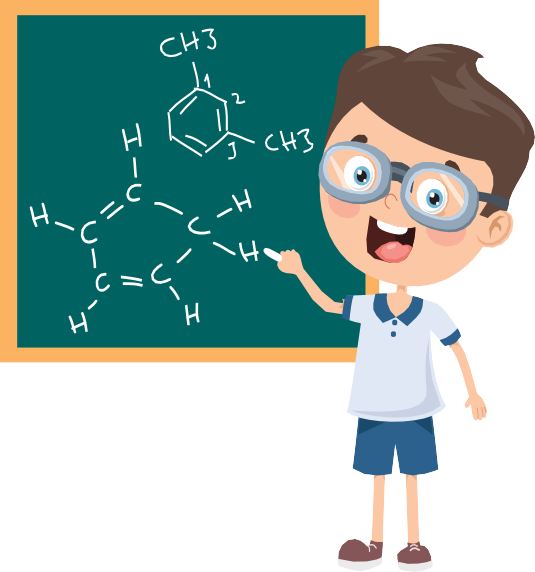 Continued...
29
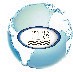 sensafe.com
Activity 9
pH and Total Alkalinity
Part 3
ANALYSIS AND APPLICATION
Analyze the results of steps 1-3 by answering the following questions.  Record answers in the notes column on the data sheet.
Which solution is most acidic?
Which solution is most basic?
Which solution tested highest for total alkalinity?
Which solution tested lowest for total alkalinity?
Using the results from step 4, compare the change in pH when vinegar is added. Explore further: How many drops total of vinegar solution would it take to lower the pH of the baking soda solution so that it is equal to the distilledwater solution with 5 drops of vinegar added? Why does it take so many more drops of vinegar solution to lower the pH of the baking soda solution than it does to reduce the pH of the distilled water? [Note: in this experiment, the baking
soda solution acts as a buffer.]
EXTENSION
Predict how your results in steps 1-3 might have been affected if the solutions had been made with tap water instead of distilled water? Record your hypothesis.  Test your hypothesis.  Describe what you did to test your hypothesis and the results that you obtained.
Design an experiment to demonstrate how dissolved carbon dioxide affects the pH of rainwater. Record your hypothesis, procedure, data, results and conclusion.
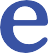 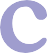 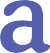 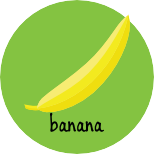 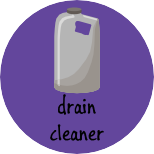 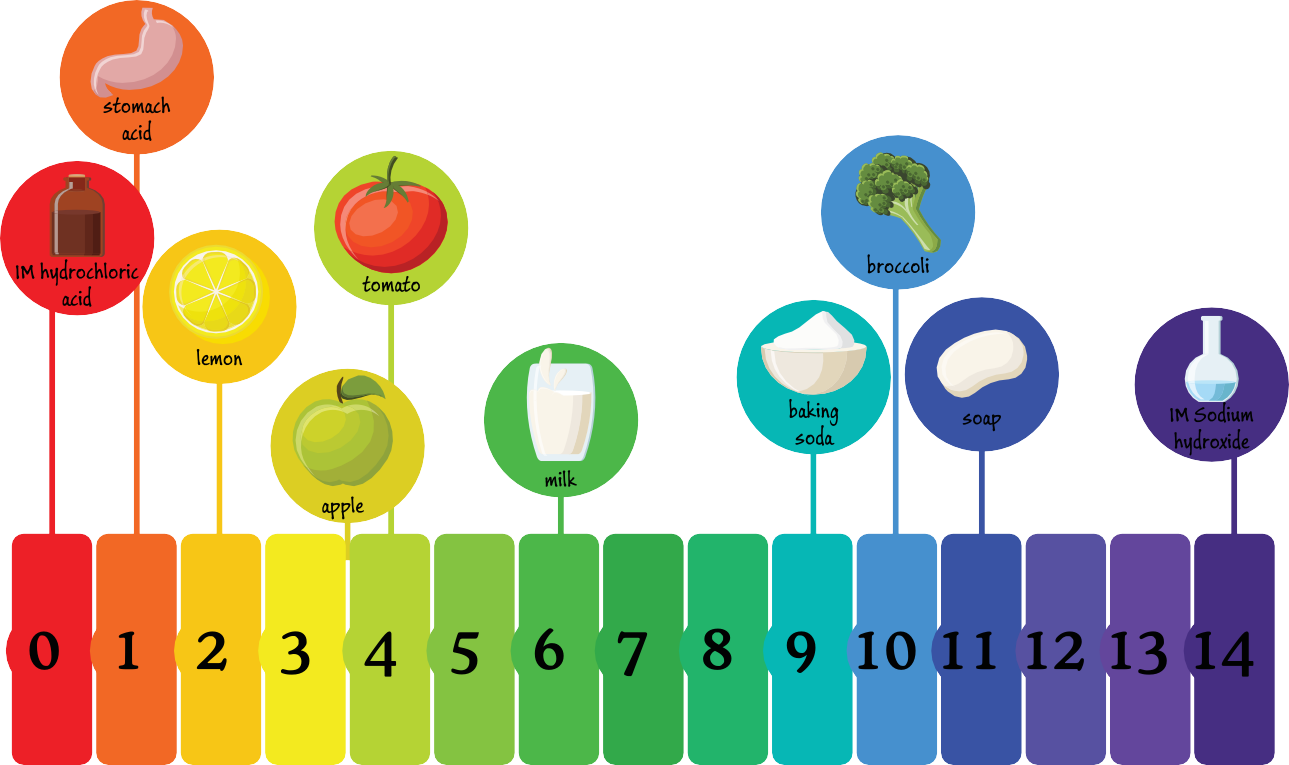 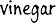 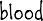 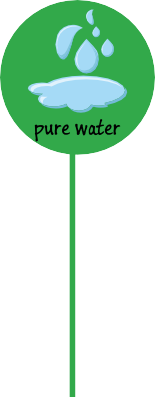 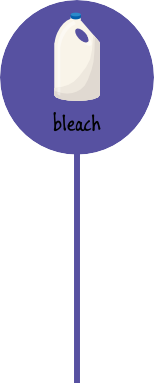 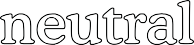 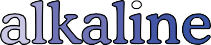 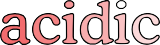 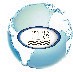 sensafe.com
Activity 10
Total Hardness
Part 1
Why is it called HARD water? Hardness is one of the folk terms inherited from the past with origins from “wash day.” Water from some locations did not easily make lather or suds with soap, requiring much larger amounts of soap
to get a good lather. This water was called “hard” water because cleaning with it was hard (difficult). Conversely, water that easily formed suds with soap was called “soft” water, the opposite of “hard” water. In areas where the water was hard, rainwater collected in a rain barrel or cistern was preferred for laundry.

What makes water hard? Hardness of water is a measure of the amount of calcium, magnesium and/or iron salts dissolved in the water. These salts enter the water supply naturally as rainwater runs through rocks and soils containing calcite, dolomite and ferro magnesium minerals.

When these calcium, magnesium or iron salts combine with soaps (water-soluble sodium or potassium salts of fatty acids), they react to form insoluble salts with the fatty acids. These precipitate  to form a sticky, gray curd called soap
scum. When soap is added to hard water, this process will continue until all the calcium, magnesium and iron ions have precipitated out. Only then will soap that is added to the water form lather.

Hard water causes other problems by forming a scaly deposit inside teakettles, hot water tanks and hot water pipes.
Ironically, Many of the dissolved salts that make water hard are LESS soluble in hot water than in cold. This buildup of scale can clog hot water pipes and cause boilers to explode.

What is soft water? Water containing few calcium, magnesium or iron salts is called “soft water.” This does not mean that
the water is “salt-free,” but that the salts do not react with soap or cause scale buildup. Some water softeners for home use replace calcium ions with sodium ions. Water that is too soft may also be too acidic (because of the alkaline and buffering characteristics of the calcium salts.) This may cause lead and copper to
leach from the pipes into the drinking
water.  Some water suppliers add zinc orthophosphates to the water to reduce its softness and balance the pH to near 7.0.

Soaps versus detergents - Although the term detergent means, “cleansing agent” and includes soap, it is now used commonly to refer to soap substitutes. The problem with soaps is that they form insoluble precipitates in hard water. Detergents are resistant to the action of hard water minerals and most will not form a scum. Therefore they are more effective cleaners under a variety of conditions.
Detergents are also preferred in situations where sudsing could cause problems, such as in dishwashers and washing machines.
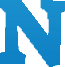 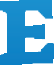 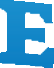 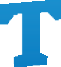 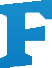 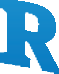 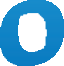 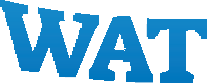 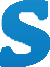 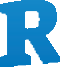 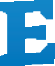 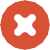 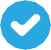 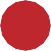 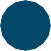 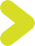 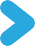 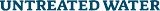 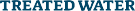 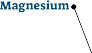 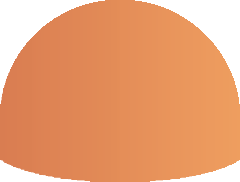 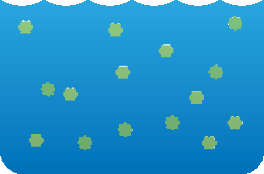 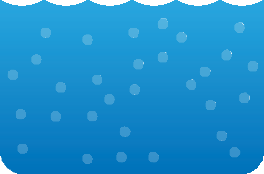 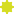 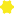 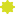 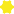 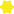 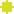 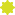 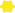 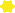 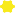 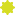 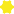 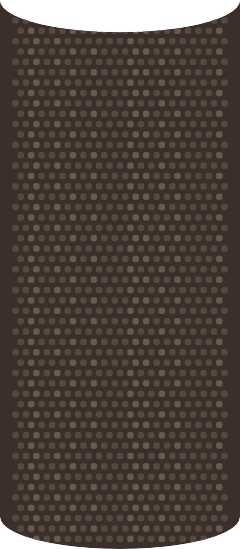 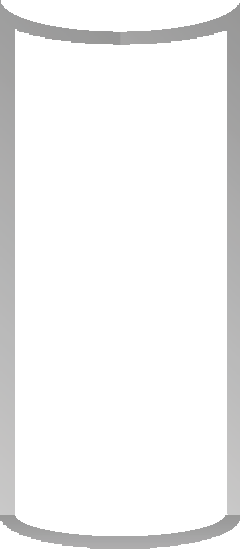 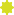 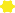 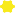 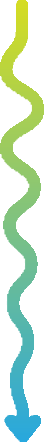 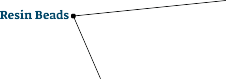 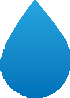 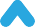 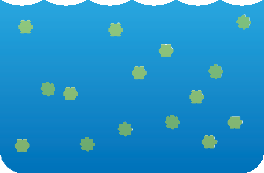 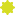 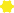 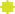 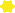 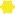 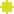 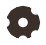 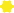 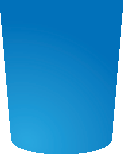 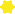 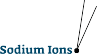 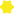 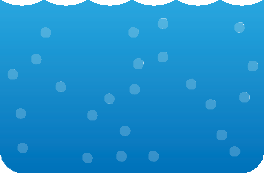 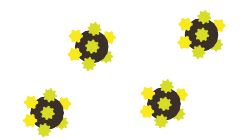 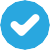 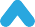 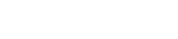 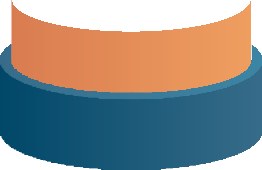 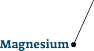 Continued...
1
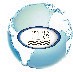 sensafe.com
Activity 10
Total Hardness
Part 2
USING THE TEST STRIPS
Dip one test strip into the sample for 10 seconds, with no motion.  Immediately (within the first 15 seconds,) remove the strip from the water sample and match the pH (end pad) color to the pH color chart.  Match the total alkalinity pad color to the total alkalinity color chart before 30 seconds have passed. Note: The pH strip may read low if the Total Alkalinity is less than 80 ppm. It may read high in highly buffered solutions with high ionic content.

The EPA does not regulate the levels of hardness in the water supply. However, water with hardness less than 60 is considered soft water. Hardness of 61-120 is considered moderately hard and may reduce the effectiveness of soaps.
Hardness greater than 120 is considered moderately hard and will cause scale formation in hot water. Above 180 is very hard, and dishwasher use will produce a film on dishes.  In a pond or aquarium, high levels of hardness may affect the health and breeding habits of the fish.

MATERIALS:
School Test Kit Materials:
Total Hardness test strips Plastic droppers
School Kit Color Chart and Instruction card
Data collections sheet, copied for number of students
Equipment:
Identical small glass jars with lids (baby food jars or screw top test tubes)
Ruler Tablespoon
Watch or clock with second hand
Shopping list: Epsom salts (magnesium sulfate)
Borax (sodium borate) Ivory liquid
Distilled water Distilled Water Tap Water
Creek, pond or lake water
Rainwater
SAMPLE PREPARATION:
Label jars with sample # and contents.
Hard water – Combine 0.2 g Epsom salt in 250 ml distilled water X volume needed
Borax Solution – combine 0.2 g Borax in 250 ml distilled water X volume needed (Note to teacher: Borax is a laundry additive that acts as a natural water softener by replacing calcium and magnesium with sodium.)
Ivory Soap Liquid – Use plastic dropper to combine 1 ml Ivory Liquid Ultra in 100 ml tap water. (Note to teacher: Commercial soap products may contain glycerin, perfumes, detergents, sanitizers and other chemicals, all of which may affect the results of this experiment.  Ivory is recommended for this activity because it
is pure soap.)
PROCEDURE:
Take 6 clean jars with lids, labeled 1-6. In #1, put 50 ml distilled water. In the second jar, put 50 ml hard water. In #3 put 50 ml rainwater. In #4 put 50 ml tap water.
In #5 put 50 ml creek or lake water. In #6, put 50 ml borax solution.
Measure the total hardness of each sample. Dip one total hardness test strip into each water sample for 3 seconds; remove and immediately match the colors to the color chart.  Record the results on the data sheet.
With the plastic dropper, add 5 drops of the soap solution to each sample. Secure the lid on each jar. Shake vigorously for 30 seconds. Allow the jar to  stand for 15 seconds. Measure the height of the suds above the water level in each jar. Record results on the data table.
Compare how the distilled water and the baking soda solutions respond to the addition of an acid.  Use the same distilled water and baking soda samples from steps 2 and 3. Fill a dropper with the vinegar solution. Drop 5 drops of the vinegar solution into the distilled water sample. Using a clean test strip, test for pH and total alkalinity; record the results on the data sheet. Repeat with the baking soda solution.
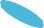 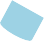 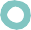 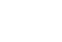 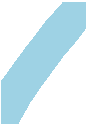 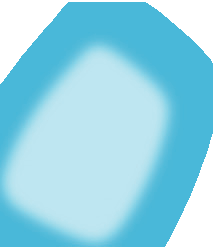 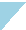 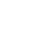 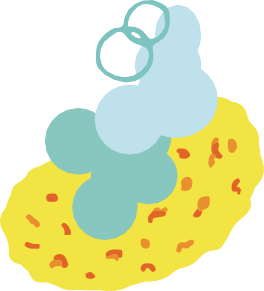 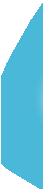 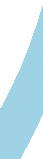 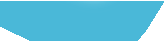 Continued...
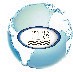 sensafe.com
Activity 10
Total Hardness
Part 3
EXTENSION
ANALYSIS AND APPLICATION
Describe the difference in appearance of the suds in samples #1 and #2. Predict the results of using sample # 2 (hard water) to wash hair or clothes.
Using the test strip results from step 2 as recorded in the data table, rank the water samples from hardest to softest.  Create a bar graph comparing the hardness of each sample in parts per million.
Construct a bar graph comparing the height of the suds above the water level in the different samples. Use the results recorded in the data table from step 3.  Compare the suds graph with the hardness in ppm graph from step 2.
Soap must first remove the minerals in hard water before it can form suds.
Testing one water sample at a time, record in the data table how many drops of soap are needed to produce the same amount of suds as the distilled water. Repeat the procedure for each water sample.
Repeat the experiment (steps 1-3) using detergent solution instead of soap.  Compare the results. Construct a bar graph showing the number of additional drops of soap it took to create suds equal to distilled water for each sample. Use the results as recorded in the data table for the extension activity (step 1).
Compare the three graphs.
Compare the sudsing abilities of soap and detergent in the different water samples. Which would you prefer to use for general household cleaning?
Test the assumption that more suds mean better cleaning.  Design an experiment to measure cleaning ability (as opposed to sudsing ability) in hard and soft water.
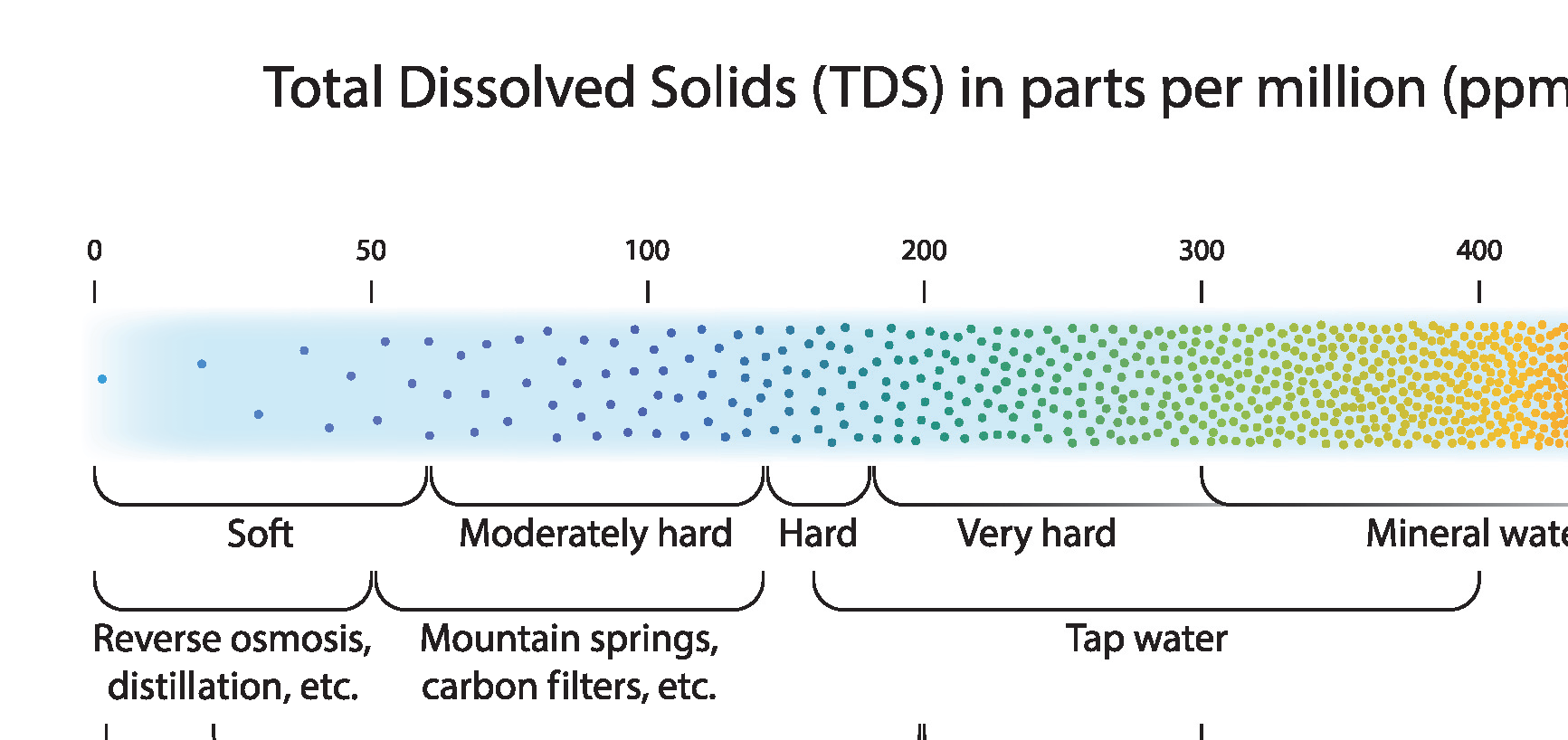 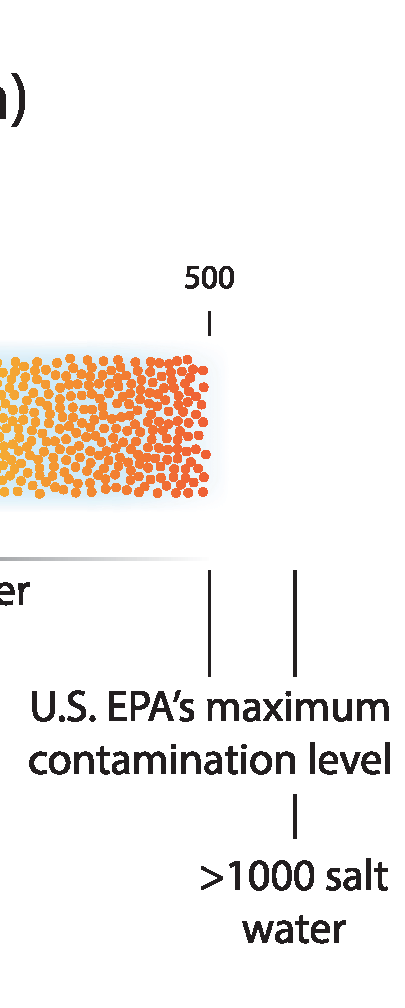 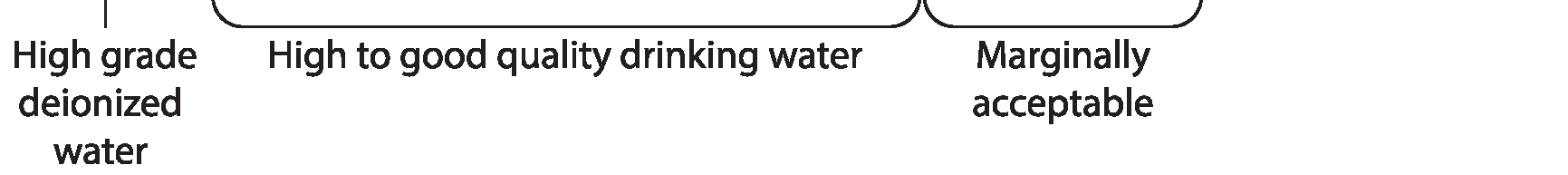 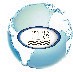 sensafe.com
WaterWorks™ School Test Kit
Data Sheets
Notes
Sample #8 Results
Sample #7 Results
Sample #6 Re-
sults
Sample #5 Re-
sults
Sample #3  Sample #4 Results	Results
Sample #2 Results
Sample #1 Results
Test
4
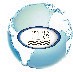 sensafe.com
Bibliography
For more information on water topics, check your local library for these, and other books on water, water quality, and water pollution:

Arnold, Caroline III by Lynn Sweat. Bodies of Water: Fun, Facts, and Activities (New York, NY. Franklin Watts, 1985).

Coffel, Steve. But Not a Drop to Drink! The Life Saving Guide to Good Water (New York, NY. Rawson Associates, 1989).
Lucas, Eileen. Water: A Resource in Crisis (Chicago, IL. Children’s Press, 1991).

Pringle, Laurence.  Water, The Next Great Resource Battle (New York, NY. MacMillian Publishing Co., Inc., 1982).

Sootin, Harry.  Easy Experiments with Water Pollution. (New York, NY.  Four Winds Press, 1974).
Mays, Larry W.  Water Resources Handbook (USA, McGraw-Hill, 1996).
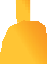 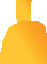 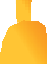 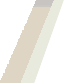 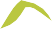 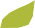 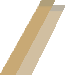 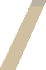 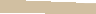 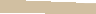 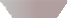 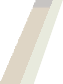 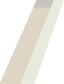 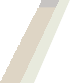 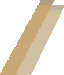 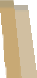 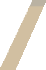 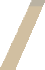 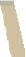 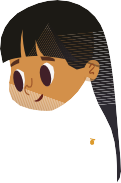 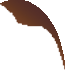 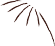 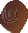 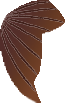 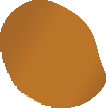 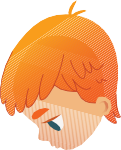 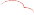 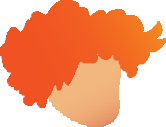 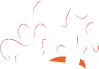 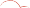 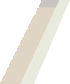 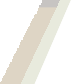 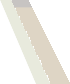 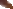 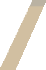 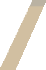 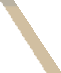 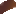 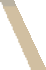 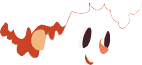 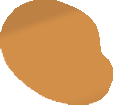 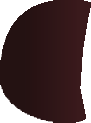 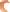 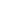 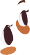 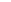 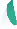 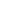 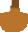 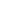 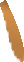 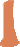 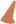 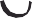 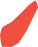 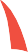 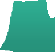 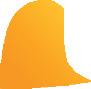 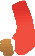 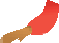 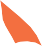 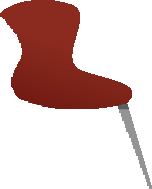 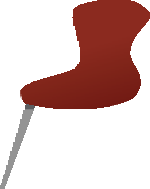 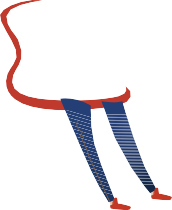 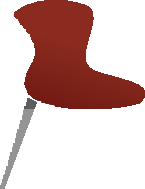 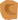 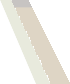 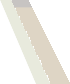 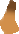 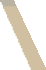 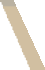 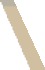 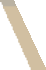 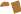 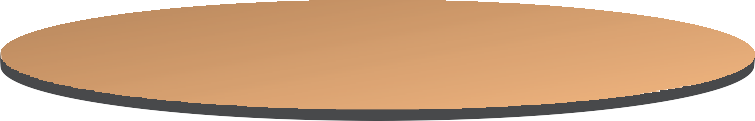 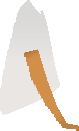 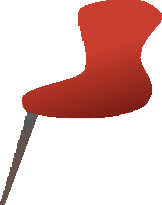 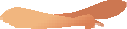 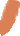 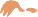 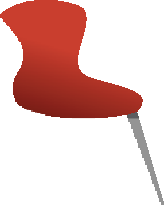 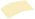 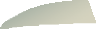 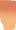 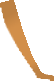 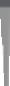 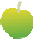 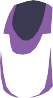 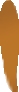 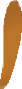 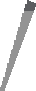 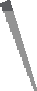 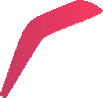 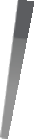 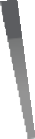 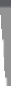 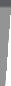 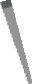 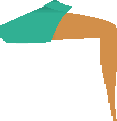 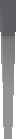 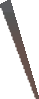 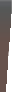 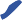 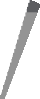 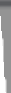 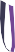 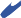 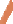 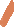 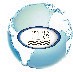 sensafe.com
Links for Reference & Enrichment
Colorado School of Mines
Copper Data Center, The
Environmental Protection Agency
Fish Information Service
International Copper Association, The
PBS
Science for Kids
Soap and Detergent Association, The
United States Geological Survey, The
Water Education Today
Water Environment Federation
www.mines.edu www.water.usgs.gov www.epa.gov/safewater www.actwin.com/fish/index.php  www.copperalliance.org
www.pbs.org/newshour/tag/drinking-water www.ducksters.com/science/ecosystems/nitrogen_cycle.php www.cleaning101.com
water.usgs.gov www.projectwet.org/ www.wef.org
Note:  Internet addresses listed in the activity booklet were accurate at the time of booklet preparation. The addresses are provided as a resource only, and are in no way associated with ITS, Inc.
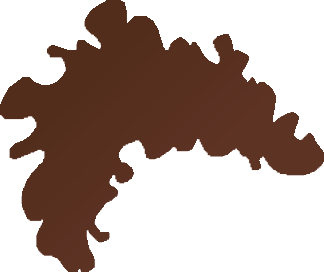 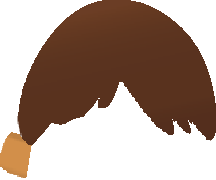 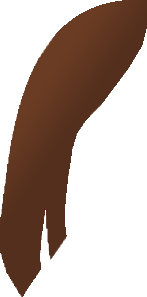 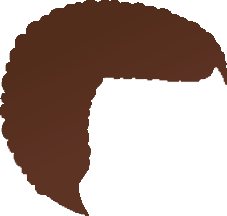 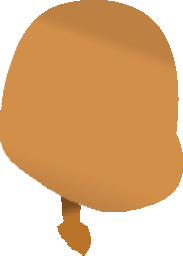 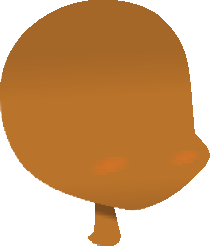 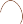 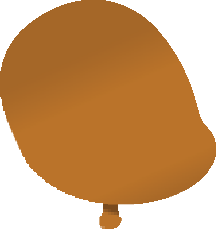 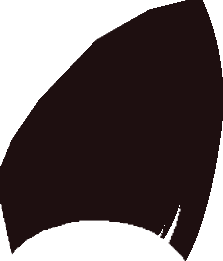 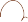 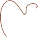 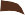 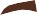 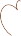 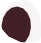 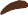 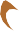 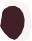 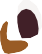 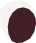 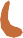 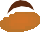 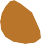 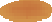 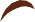 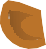 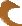 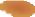 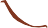 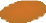 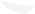 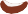 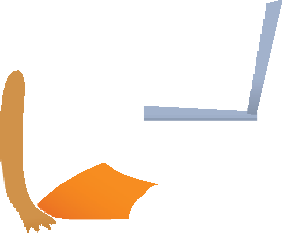 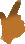 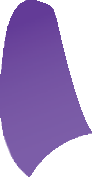 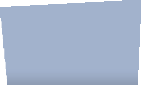 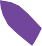 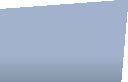 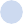 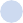 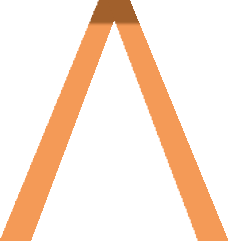 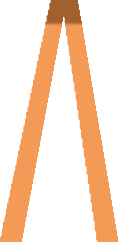 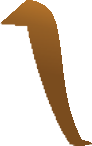 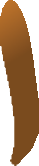 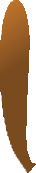 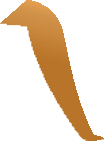 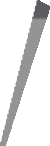 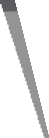 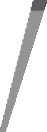 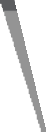 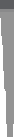 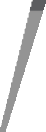 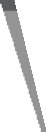 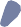 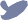 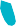 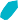 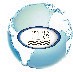 sensafe.com